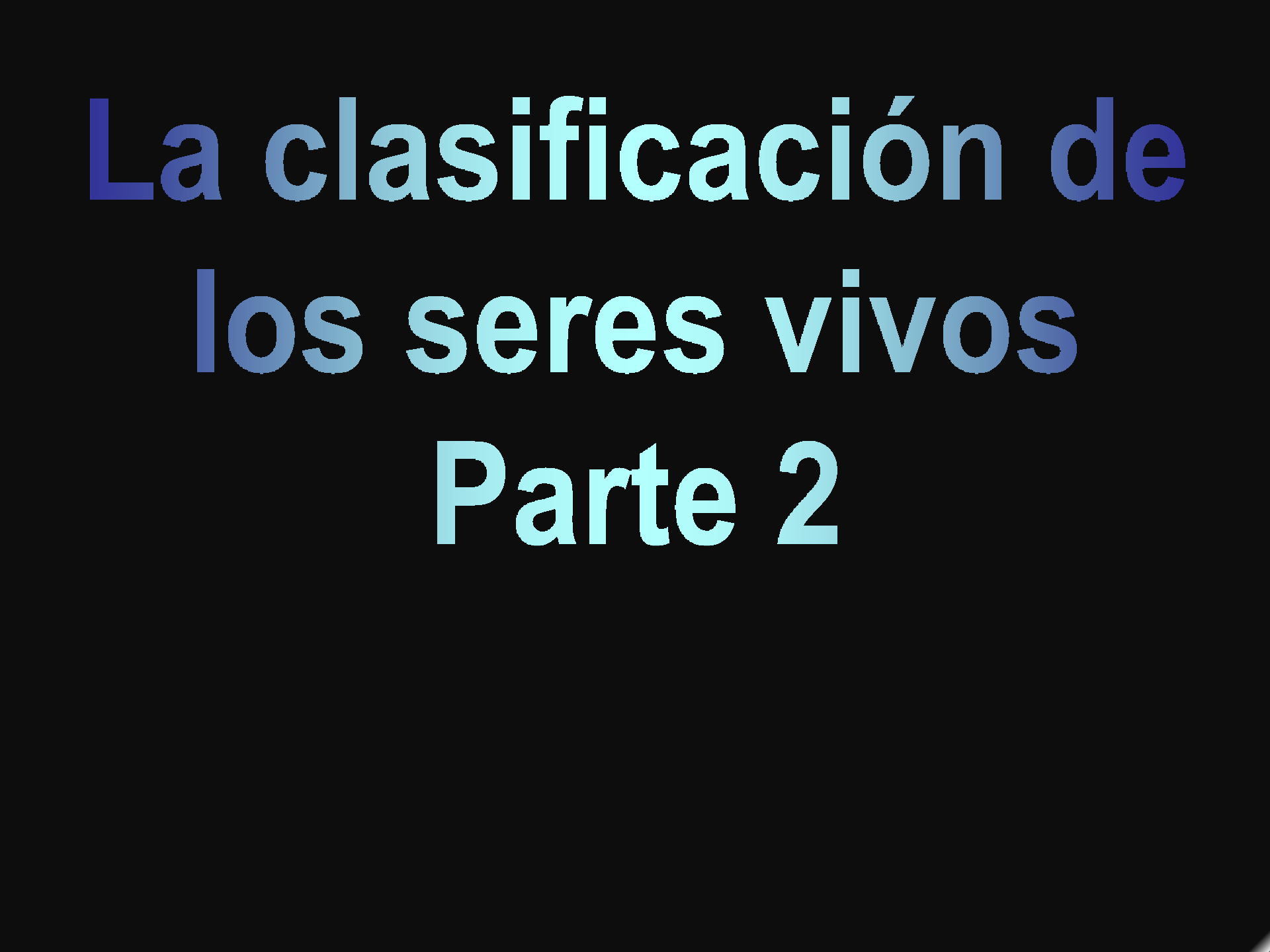 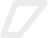 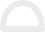 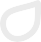 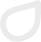 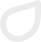 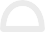 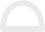 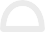 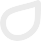 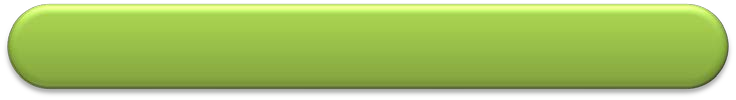 10. Reino Plantas
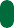 Las plantas son organismos eucariontes,  autótrofos (realizan la fotosíntesis) y pluricelulares.
Sus células se rodean de una pared celular  compuesta fundamentalmente por celulosa y  poseen cloroplastos destinados a realizar la  fotosíntesis.
Poseen reproducción sexual, con un ciclo biológico  alternante (haplodiplonte), con un gametofito  haploide y un esporofito diploide.
La clasificación se realiza teniendo en cuenta los  siguientes aspectos
Según la presencia de vasos conductores se dividen  en plantas.
Según la producción de semillas.  Según la formación del fruto.
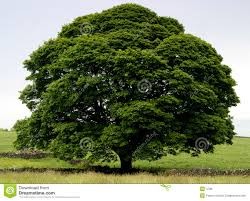 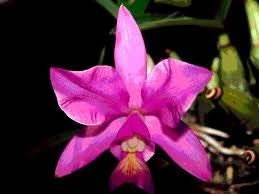 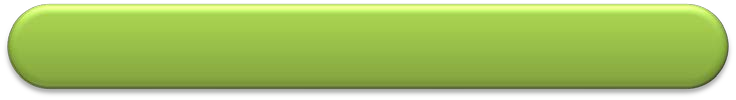 10. Reino Plantas
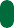 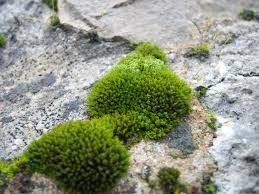 Según la presencia de vasos conductores se dividen en  plantas:
Vasculares, con conductos.
No vasculares, sin conductos, como los musgos  (briofitas).


La producción de semillas, divide a las plantas vasculares  en plantas:
Con semillas, como las espermafitas
Sin semillas, como las pteridofitas o helechos


La formación de fruto divide a las plantas con semillas en:
Gimnospermas, semilla desnuda, sin fruto. Como los  pinos.
Angiospermas, cuyas semillas están dentro de los  frutos. Como un melocotonero.
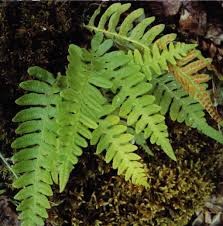 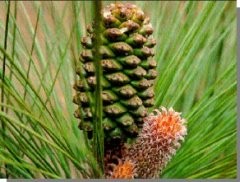 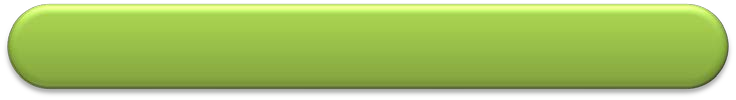 4. Reino Vegetal
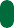 ¿tienen  vasos  conductores?
NO  VASCULARES
TIPO  BRIOFITAS
no
VASCULARES
si
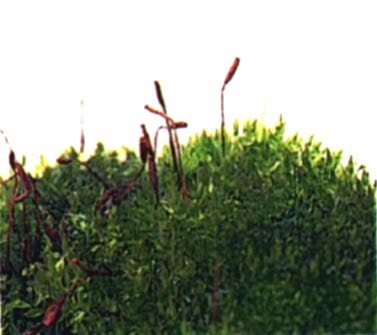 TIPO  ESPERMATOFITAS
¿tienen  semillas?
si
SUBTIPO  ANGIOSPERMAS
¿forman  frutos?
si
no
¿cuántos cotiledones  tiene el embrión?
no
do
s
uno
SUBTIPO  GIMNOSPERMAS
TIPO  PTERIDOFITAS
CLASE  MONOCOTILEDÓNEAS
CLASE  DICOTILEDÓNEAS
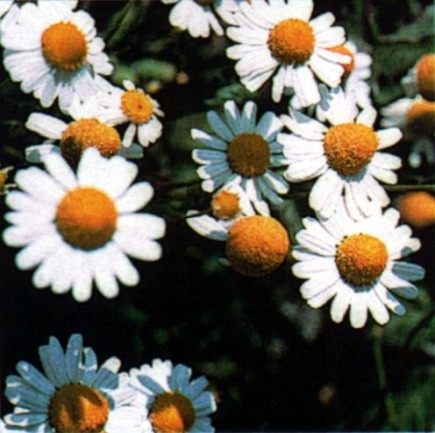 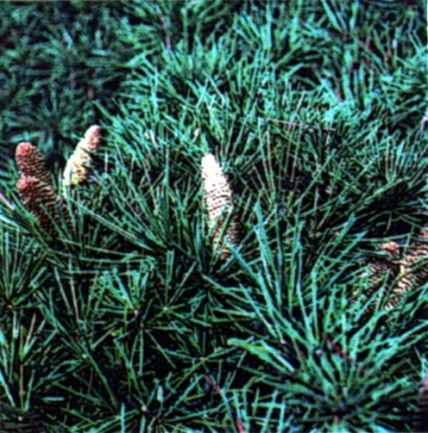 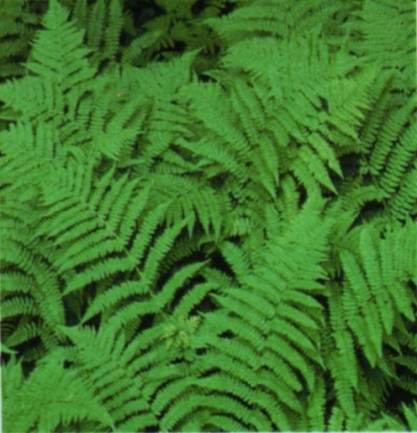 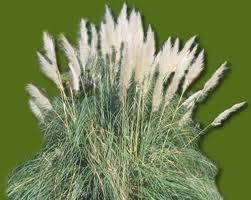 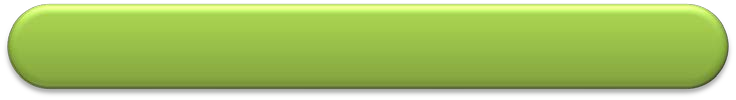 Reino Vegetal. Plantas con semillas
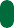 Las semillas son estructuras que protegen al embrión.  Las gimnospermas son plantas con semillas que no  tienen flores típicas.
Las más abundantes son las coníferas.
Los conos femeninos o piñas llevan las semillas y los  masculinos	levan el polen.
Las gimnospermas tienen las siguientes características:
Plantas leñosas.
Hojas pequeñas, perennes, en forma de agujas o  escamas.
Polen muy abundante. Suele dispersarse por el  viento
Semillas no encerradas en un fruto. Óvulos no  incluidos en carpelos
No hay doble fecundación
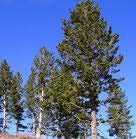 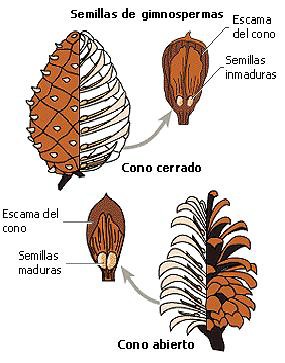 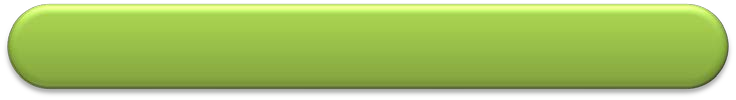 Reino Plantas . Plantas con semillas
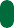 Las angiospermas son plantas con semillas y flores  típicas.
Según el número de cotiledones de su embrión se  dividen en: Monocotiledóneas, como las gramíneas y  dicotiledóneas.
Las características de las angiospermas son las  siguientes:
Plantas leñosas (árboles o arbustos) o herbáceas.
Hoja, normalmente caducas, de forma y tamaño  variable.
Polen pegajoso o con pelos que favorece su  distribución por insectos.
Semillas encerradas en un fruto. Óvulos en carpelos
Tienen doble fecundación
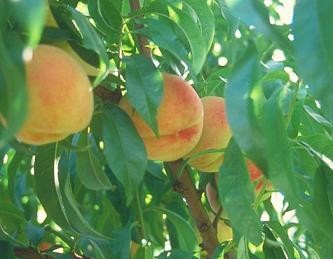 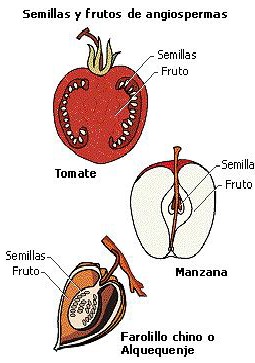 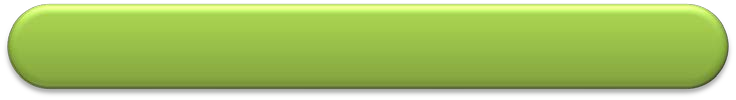 Reino Vegetal. Plantas con semillas
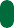 Las gimnospermas son plantas sin fruto y las	angiospermas son  plantas con fruto.
Ambas son plantas con semillas.
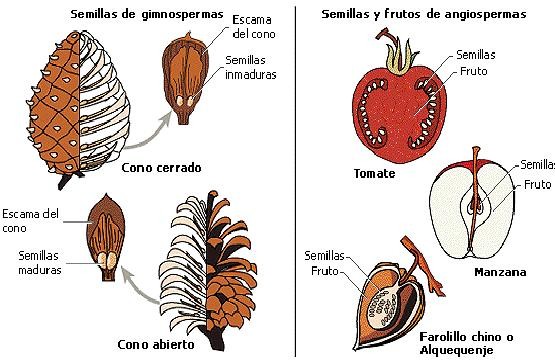 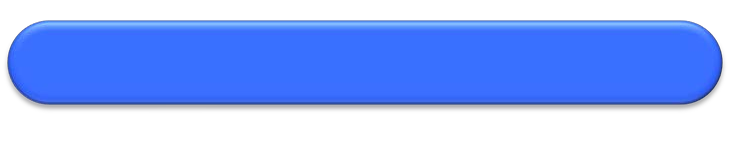 11. Reino Animal
Son organismos pluricelulares, eucariontes y heterótrofos.
Poseen uniones celulares que mantienen las células con una  estrecha relación.

Presentan un sistema de locomoción  propio y un sistema nervioso y  hormonal que aumenta en complejidad  a medida que aumenta el grado  evolutivo.
Habitan todo tipo de ambientes:  terrestre, acuático, aeroterrestre,  terrestre- acuático.
Los taxónomos subdividen este reino  en dos grandes grupos: invertebrados y  cordados, los que a su vez se  subdividen en cordados no vertebrados  y cordados vertebrados.
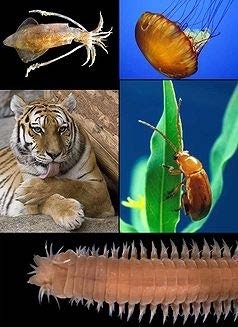 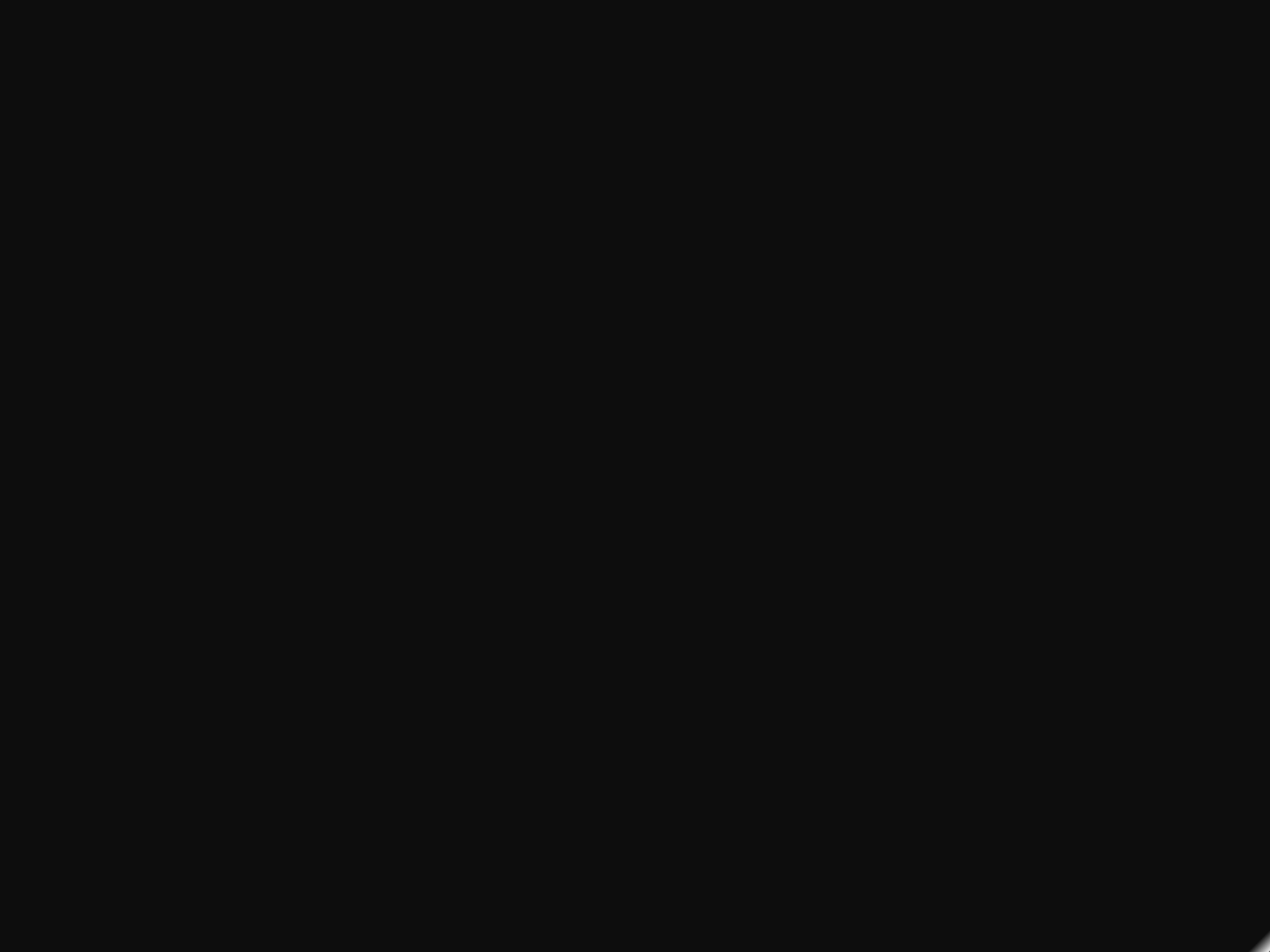 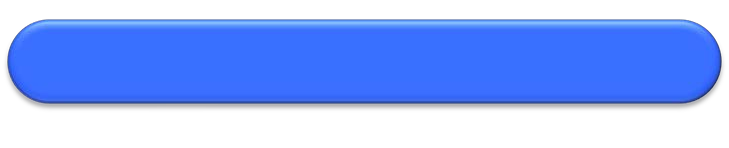 5. Reino Animal. Clasificación

La clasificación atiende a los siguientes criterios:
Diferenciación en tejidos y órganos
Simetría corporal:
Simetría radial
Simetría bilateral.
Características del desarrollo embrionario.
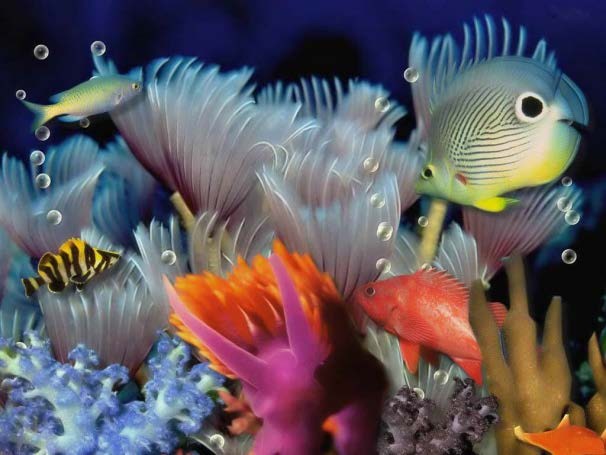 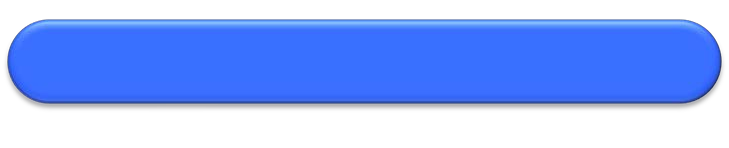 5. Reino Animal. Clasificación

Diferenciación en tejidos y órganos:
Según la presencia o no de tejidos y órganos se dividen en  EUMETAZOOS y PARAZOOS.
Sólo los poríferos carecen de tejidos y órganos.  Son animales sésiles.
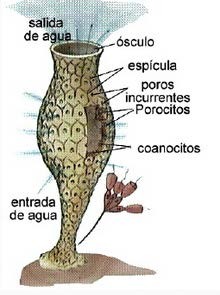 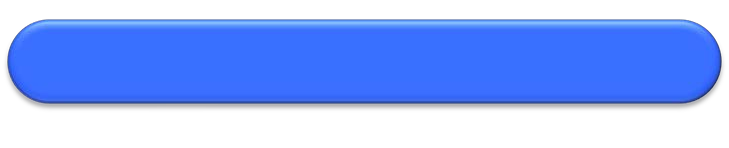 5. Reino Animal. Clasificación

Simetría corporal: Dentro de los EUMETAZOOS  se distinguen dos grupos:
Simetría radial:
Cuando las partes del cuerpo se disponen  alrededor de un punto central como las radios  de una rueda.
La mayoría son sedentarios o muy poco  móviles.
Ejemplos: Cnidarios y Equinodermos.

Simetría bilateral:
Cuando el animal puede ser dividido en dos  mitades iguales sólo por un plano.
Son animales más complejos.
Ejemplos : Anélidos, Artrópodos, Moluscos y  todos los Vertebrados
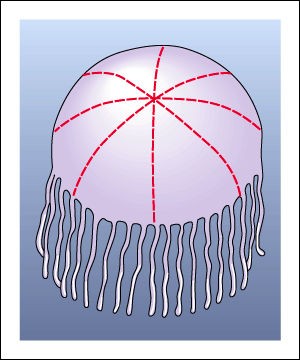 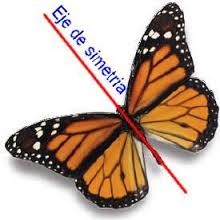 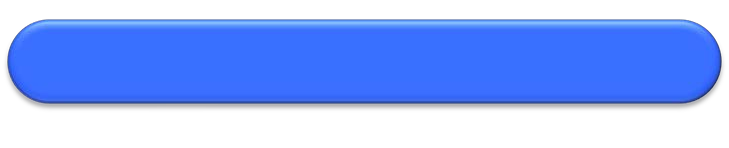 Reino Animal. Clasificación
Características del desarrollo embrionario:
Según el número de capas de células en el desarrollo  embrionario:
Diblásticos: Dos capas de células.  Poríferos, Cnidarios, Ctenóforos.
Triblásticos: Tres capas de células.  Según la presencia o no de celoma:
Celomados: Con cavidades
Acelomados: Sin cavidades. Platelmintos.  Según el lugar en el que se forma la boca:
Prostóstomos: Como los artrópodos.
Deuteróstomos: Como los vertebrados.
En los protóstomos, la boca del adulto deriva
del blastoporo embrionario mientras que en los  deuteróstomos es de neoformación.
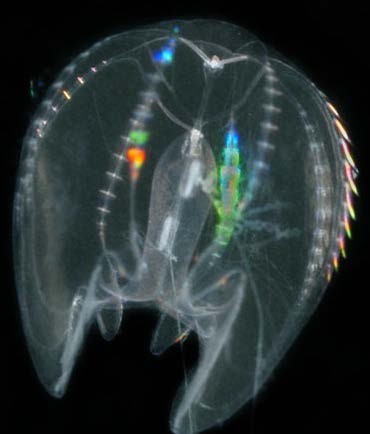 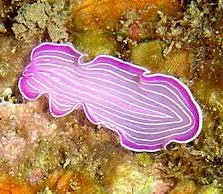 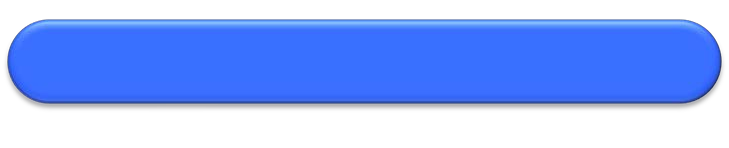 Reino Animal. Clasificación
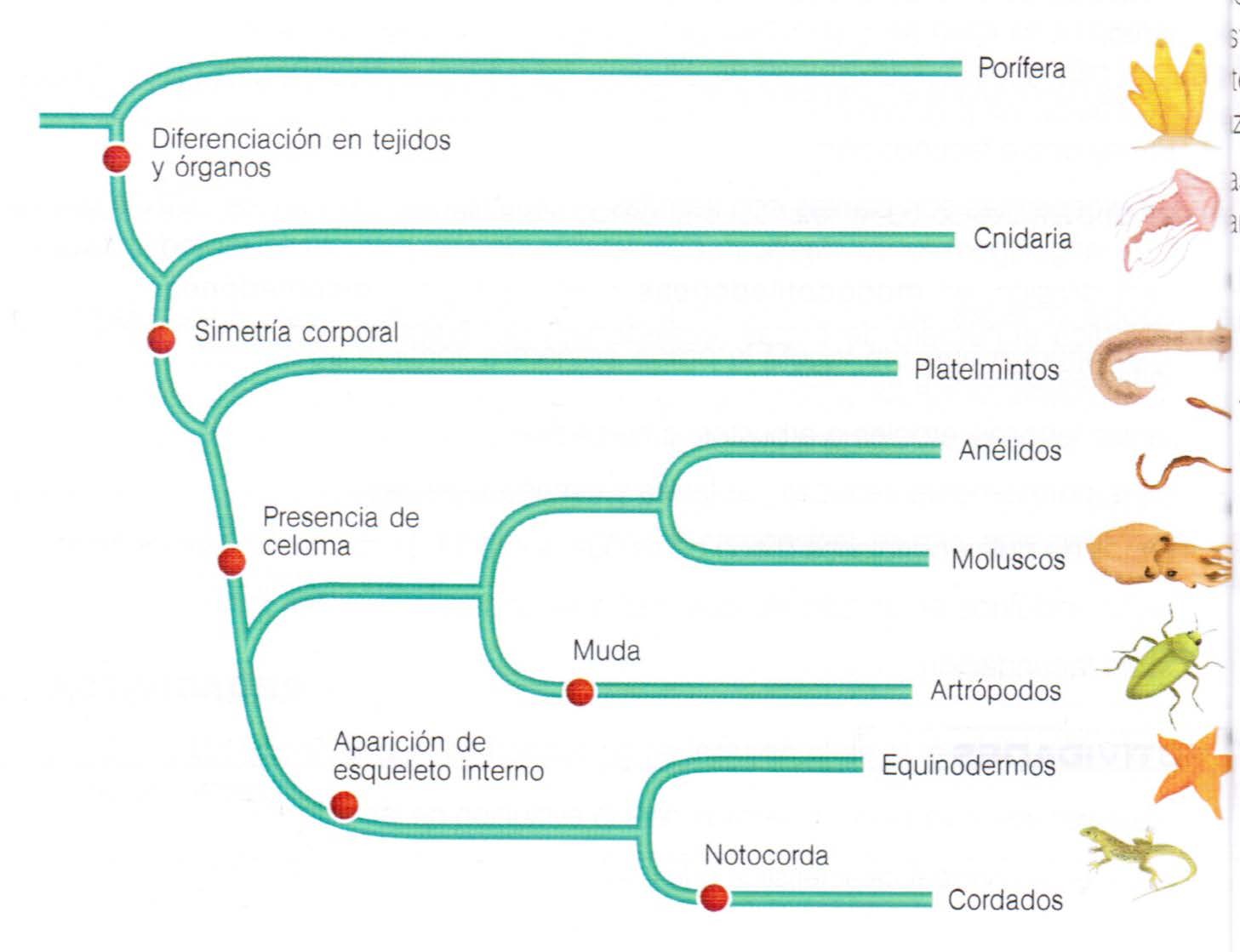 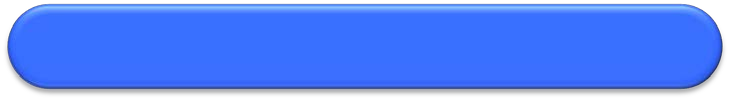 Reino Animal
¿tienen verdaderos  tejidos y órganos?
si
no
EUMETAZOOS
PARAZOOS
¿tipo de
simetría?
radial
bilateral
CELOMADOS
PSEUDOCELOMADOS
ACELOMADOS
Deuteróstomos
Protóstomos
Tipo
platelmintos
Tipo  esponjas
Tipo  artrópodos
Tipo  anélidos
lombriz
Tipo  moluscos
Tipo  nematodos
Tipo  cordados
Tipo  celentéreos
araña
de
Tipo
equinodermos
tierra
elefante
subtipo  craniados o  vertebrados
subtipo  acraniados
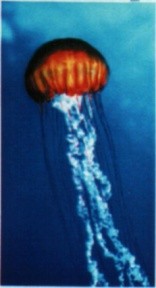 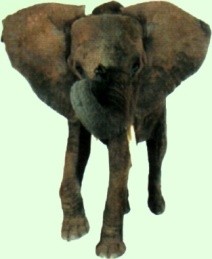 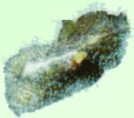 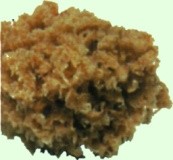 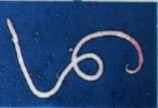 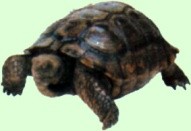 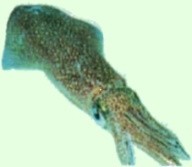 planaria
ascaris
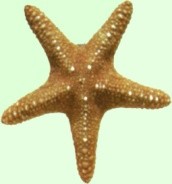 tortuga
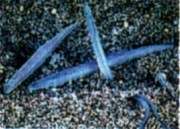 esponja
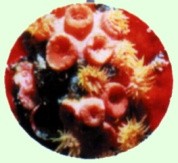 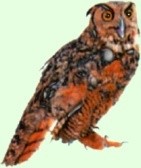 calamar
tiburón
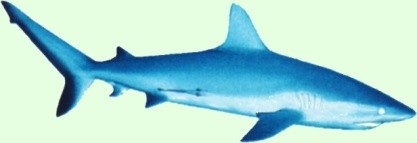 medusa
anfioxo
coral
estrella de mar
lechuza
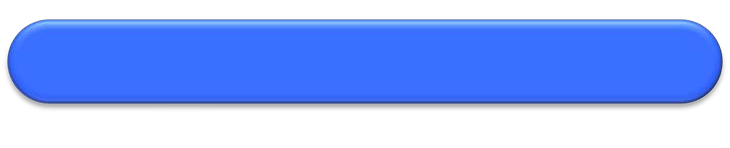 Reino Animal. Poríferos o esponjas
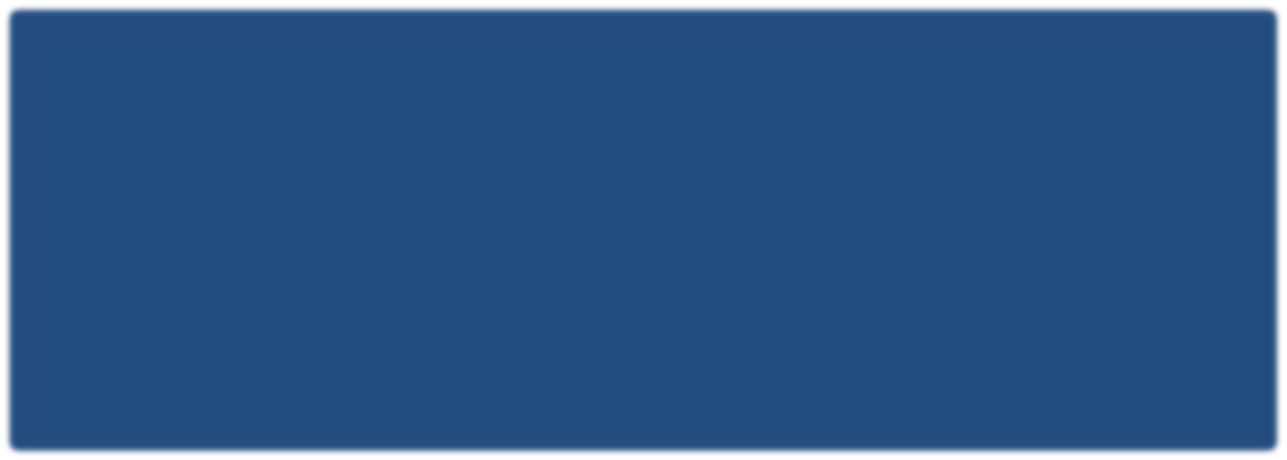 Animales acuáticos sedentarios, viven fijos al sustrato.
Sin verdaderos tejidos (parazoos) y asimétricos.
Cuerpo con numerosos poros comunicados entre sí por  canales.
Se alimentan por filtración (el agua con alimentos penetra  por los poros de la pared y sale por aberturas más  grandes llamadas ósculos).
Pared formada por esqueleto endurecido (colágeno) o bien con espículas calcáreas o silíceas
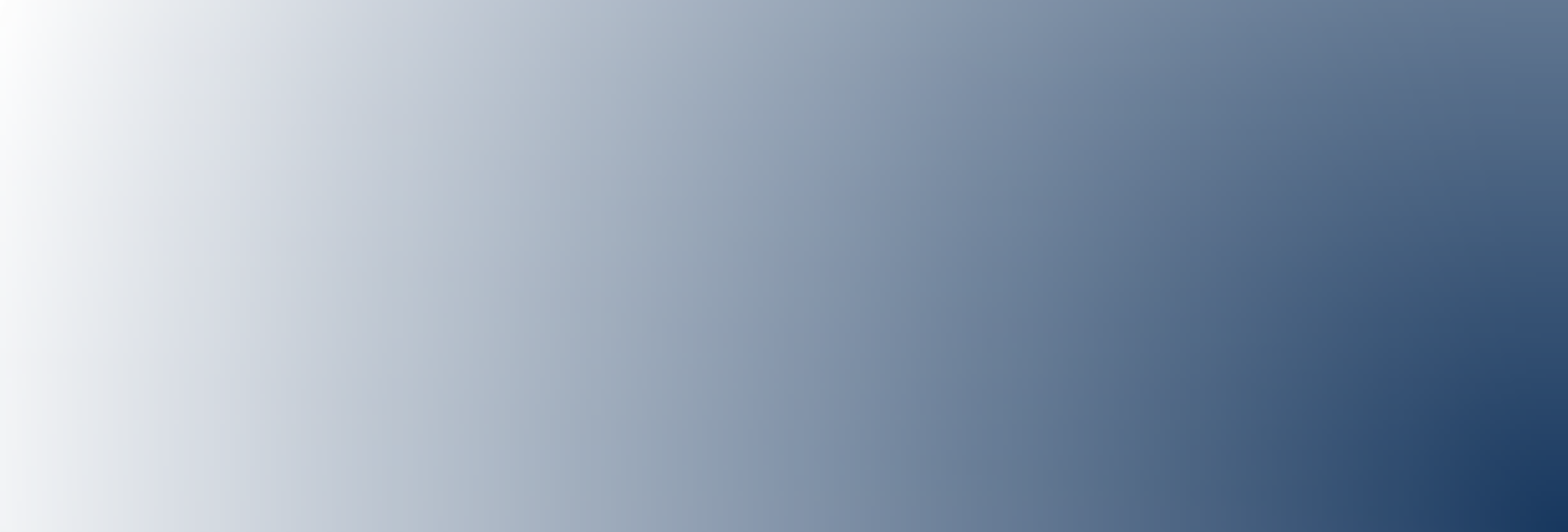 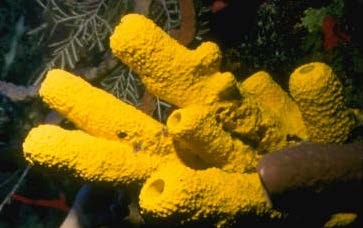 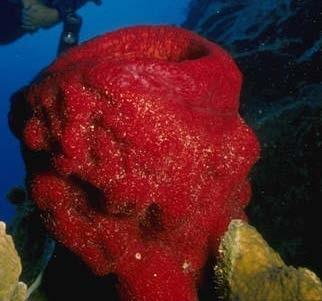 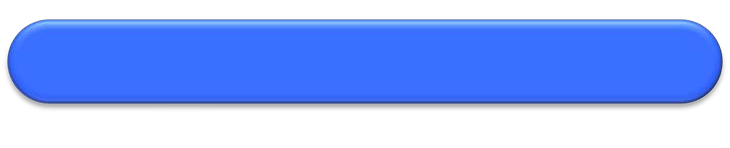 Reino Animal. Cnidarios o Celentéreos
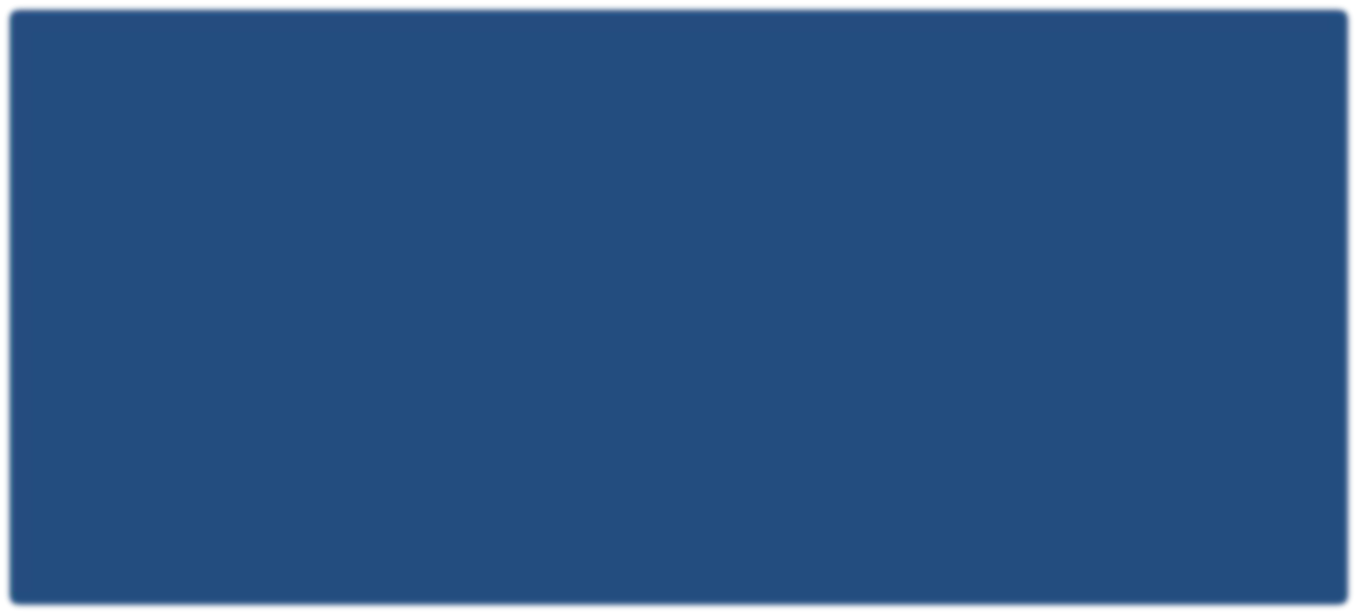 Animales acuáticos.
Con simetría radial.
Carnívoros, presencia de tentáculos con los que paralizan a sus  presas.
Presentan cnidocitos: células especializadas con toxinas
Los pólipos viven fijos al sustrato, pueden forman colonias que  pueden alcanzar grandes extensiones: Arrecifes de coral que  constituyen ricos y variados ecosistemas.
Las medusas de vida libre y tienen forma de paraguas. Flota con  la boca y los tentáculos hacia abajo.
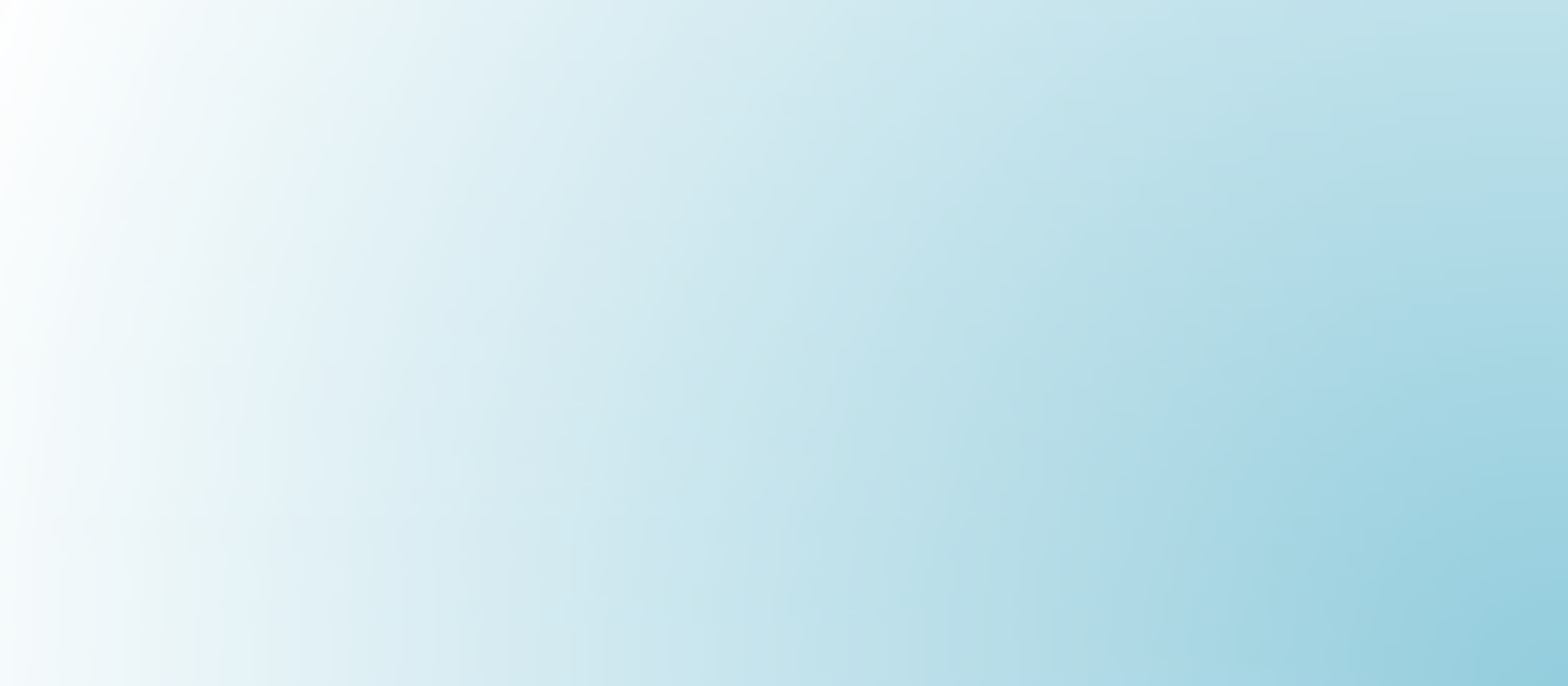 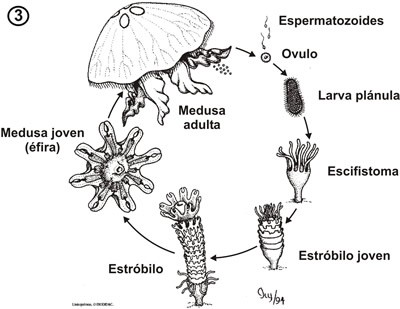 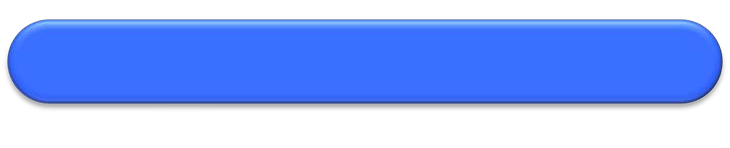 Reino Animal. Cnidarios.
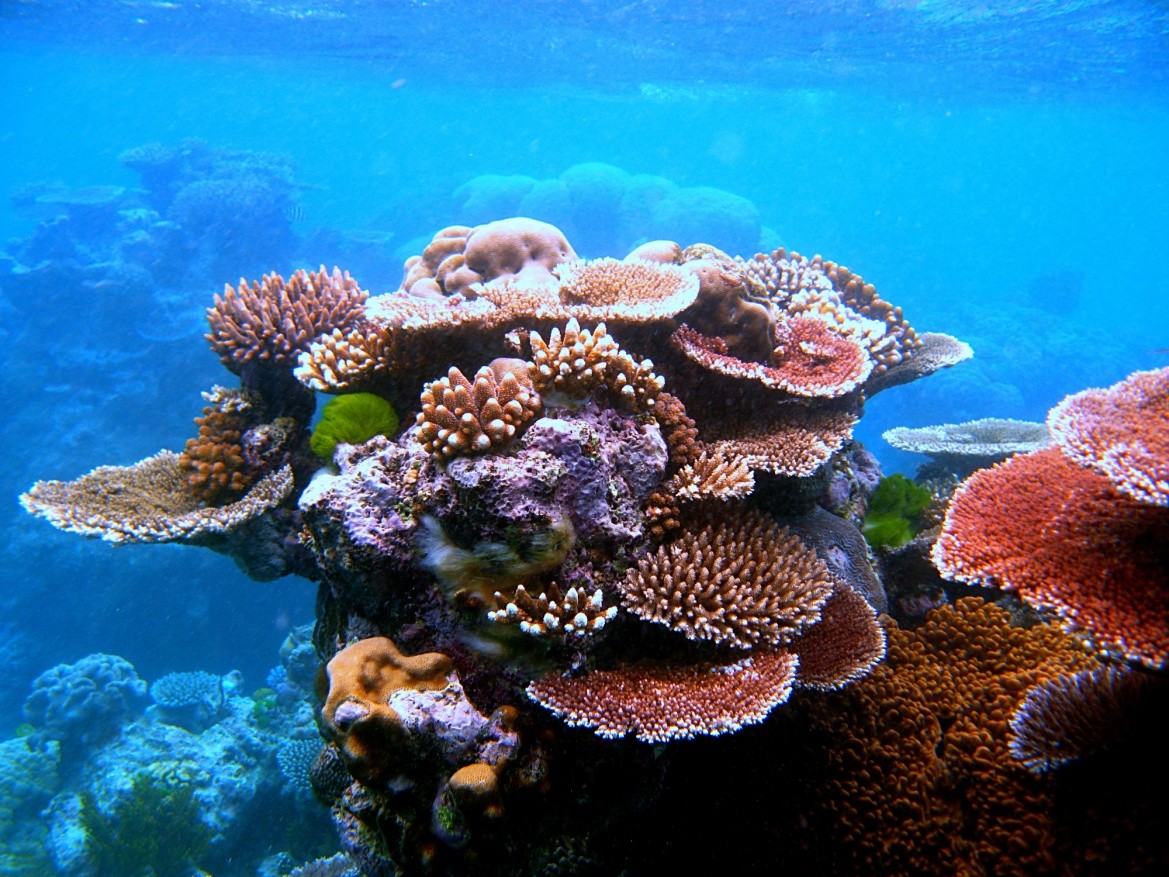 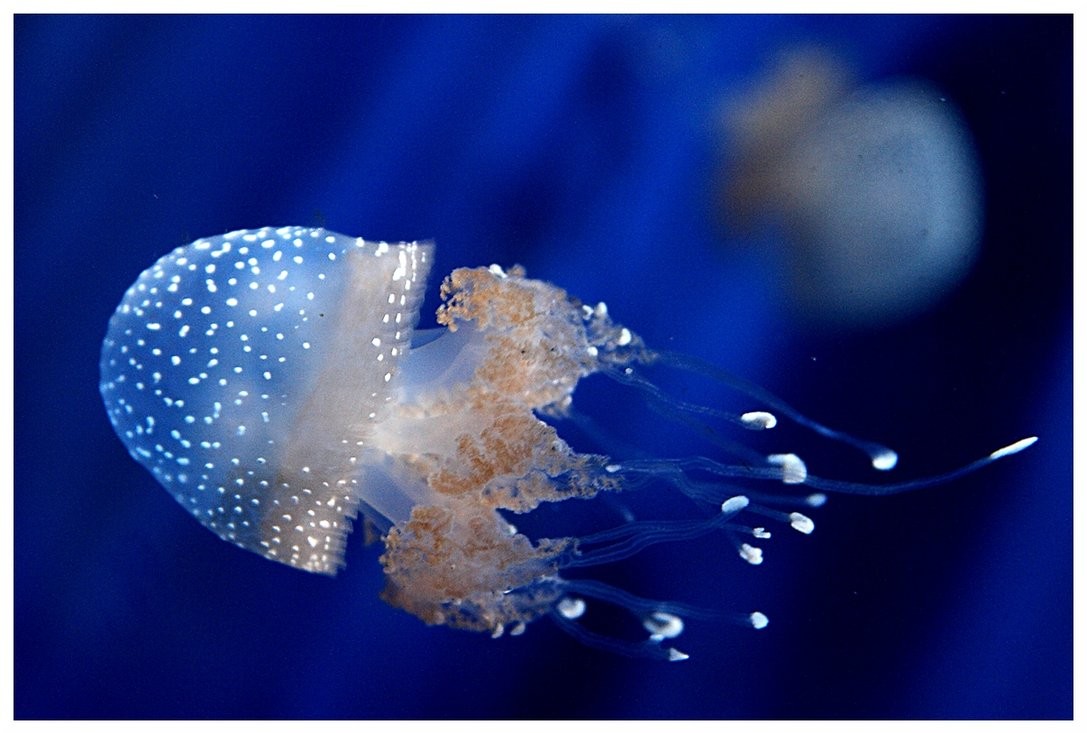 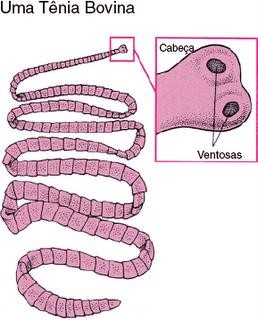 REINO ANIMAL. FILO PLATELMINTOS
Animales de cuerpo alargado y plano , sin segmentar, simetría bilateral
Cavidad digestiva con una abertura.
Órganos reproductores hermafroditas.
REINO ANIMAL. FILO NEMÁTODOS
Animales con aspecto de gusano, cuerpo  cilíndrico sin segmentar,  puntiagudo en un extremo.
Poseen boca y ano.
Pueden ser de vida libre o parásitos.
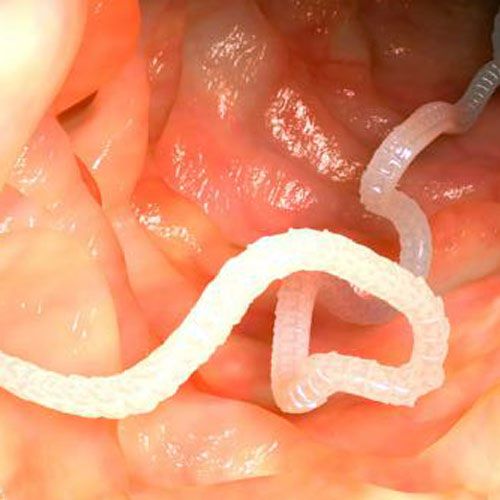 Lombriz intestinal
Esta foto de Autor desconocido está bajo licencia CC BY
REINO ANIMAL. FILO ROTÍFEROS
Animales microscópicos, cuerpo transparente, con boca y ano.
Presentan una corona de cilios alrededor de la boca, les sirven para desplazarse.
Viven en medios húmedos o acuáticos.
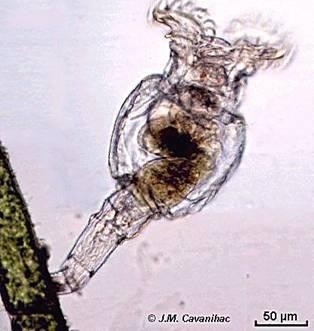 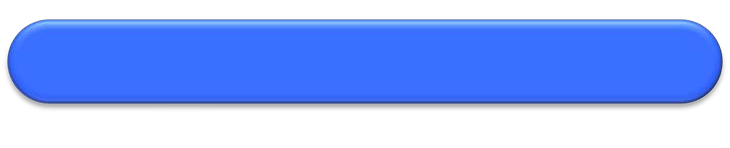 Reino Animal. Anélidos.
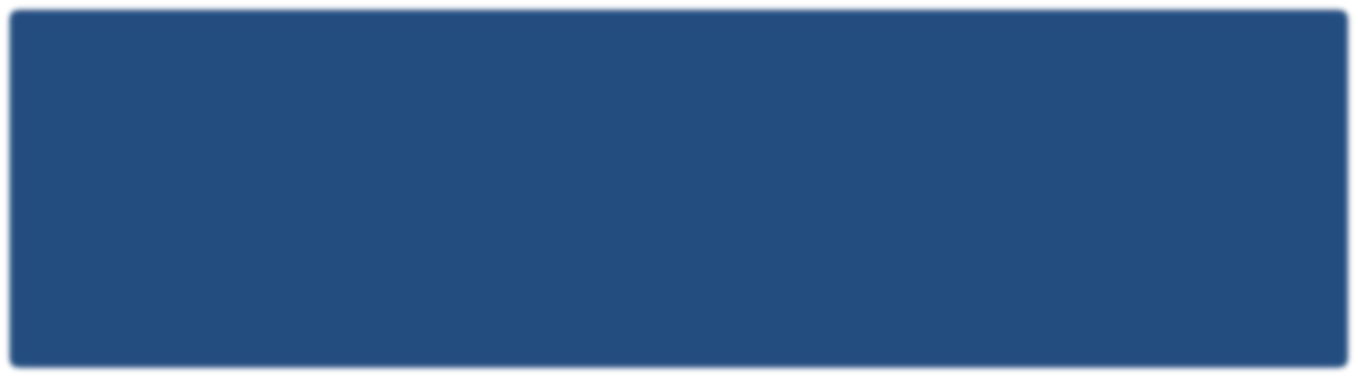 Animales que pueden ser acuáticos, terrestres e incluso parásitos.
Con simetría bilateral.
Cuerpo blando y segmentado en anillos.
Respiración cutánea o por branquias.
Hermafroditas, reproducción sexual.
Ovíparos.
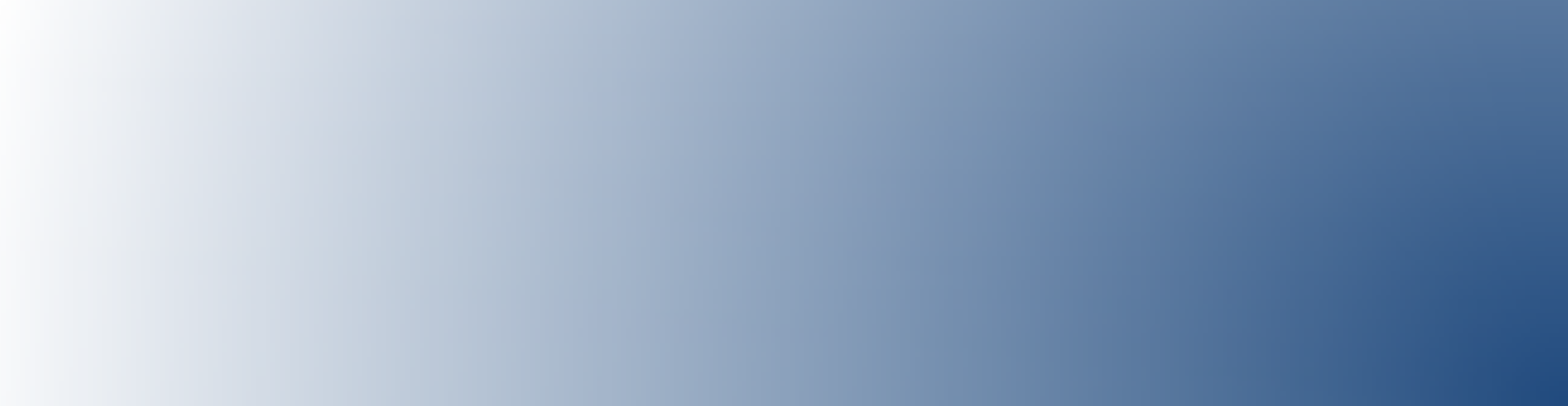 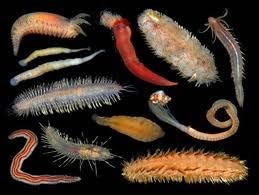 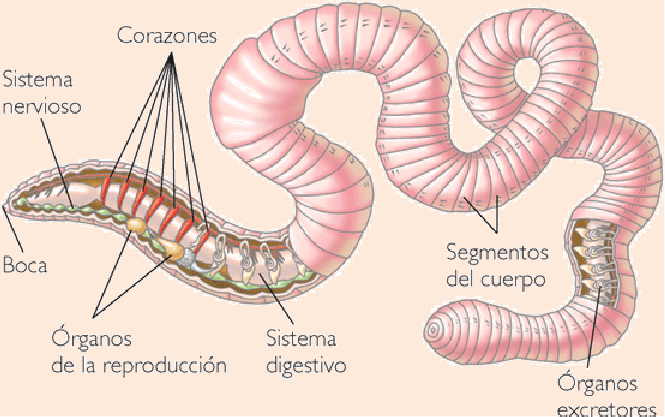 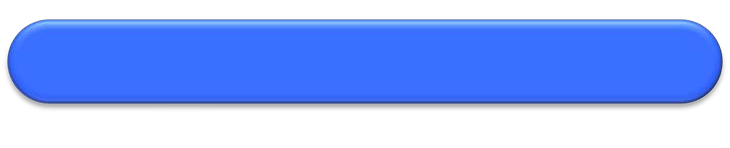 Reino Animal. Moluscos.
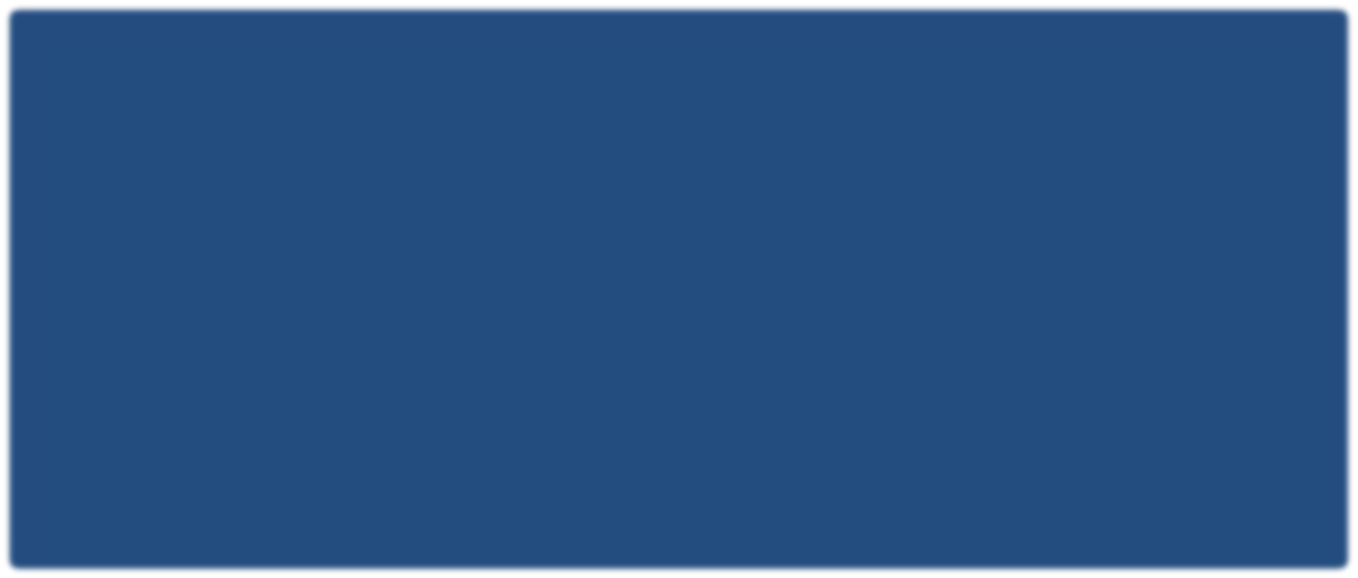 Animales que pueden ser terrestres y/o acuáticos.
Cuerpo blando no segmentado formado por manto, masa visceral y  un pie musculoso.
Pie: órgano musculoso para la locomoción.
Manto: pliegue de tejido que cubre la masa visceral y segrega la  concha en algunos casos.
Masa visceral: órganos internos.
Respiración cutánea o por branquias.
Reproducción sexual.
Ovíparos.
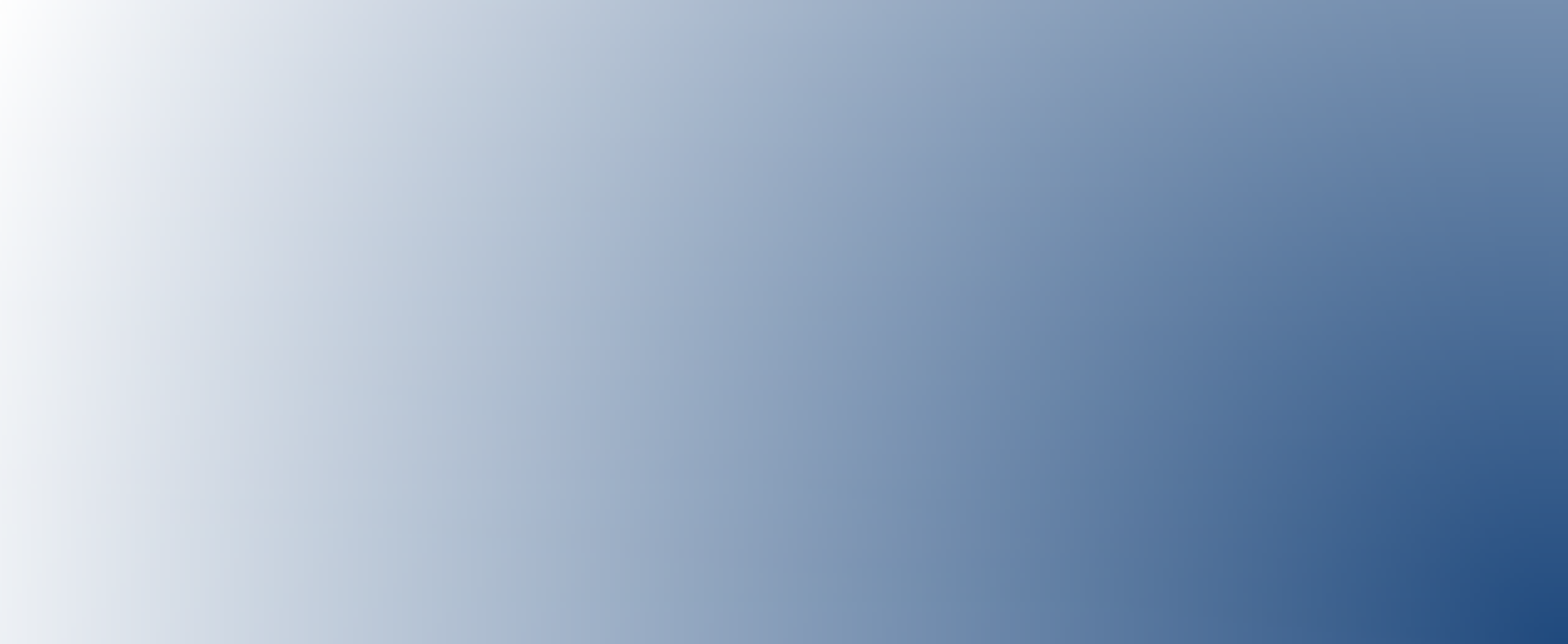 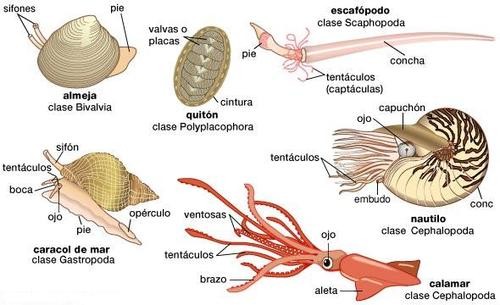 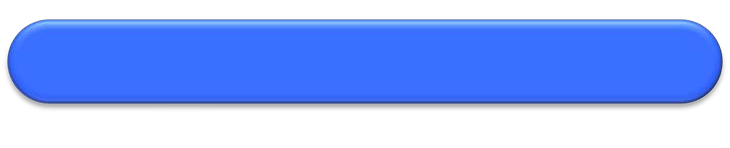 Reino Animal. Moluscos.
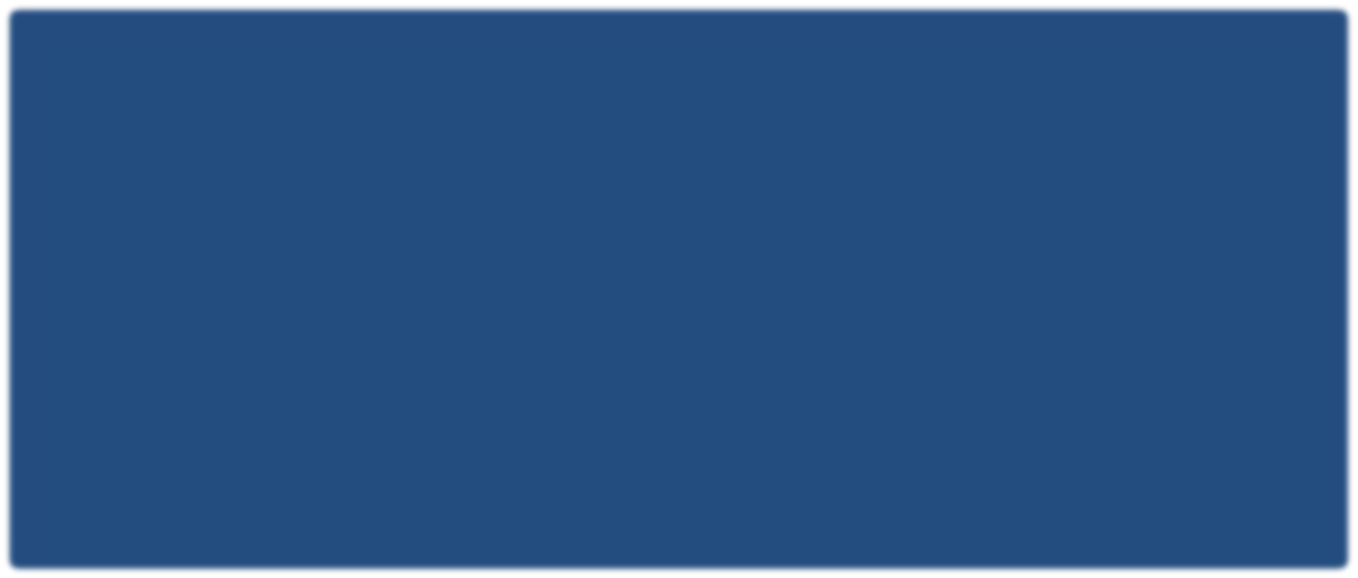 3 clases:
Bivalvos: almejas, mejillones.  Pie en forma de hacha.
2 valvas unidas por una articulación.  Cefalópodos: pulpo, sepia y calamar.
Pie modificado en forma de brazos y tentáculos.  Sin concha o muy reducida.
Gasterópodos: caracoles.  Tienen un largo pie.
Su concha es única.
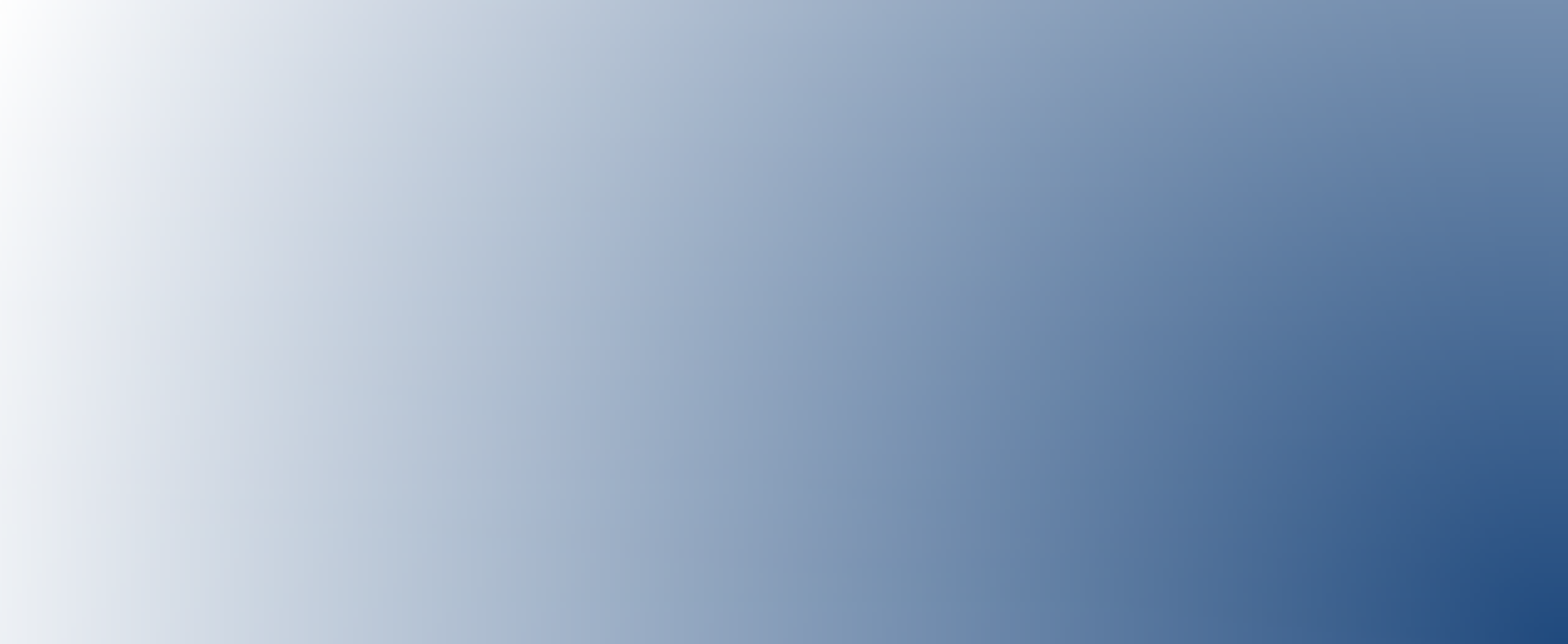 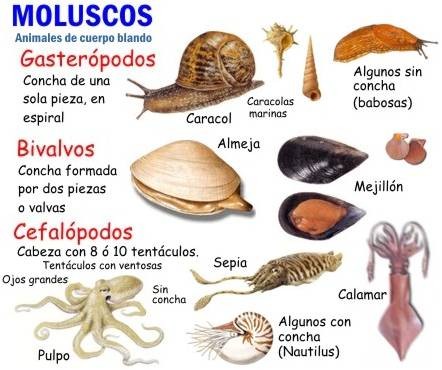 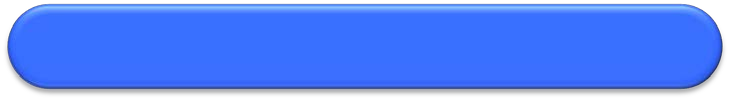 Reino Animal. Artrópodos
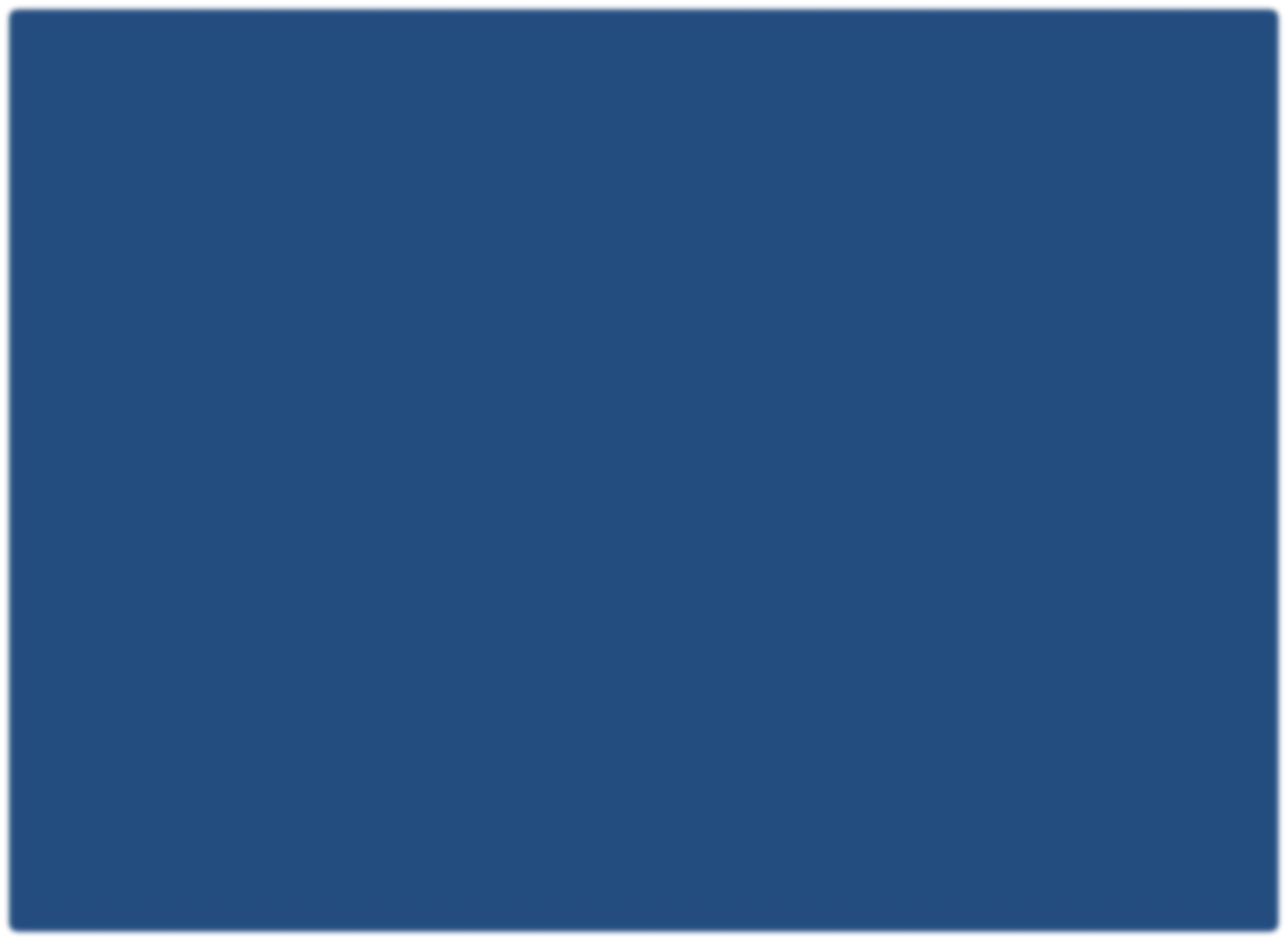 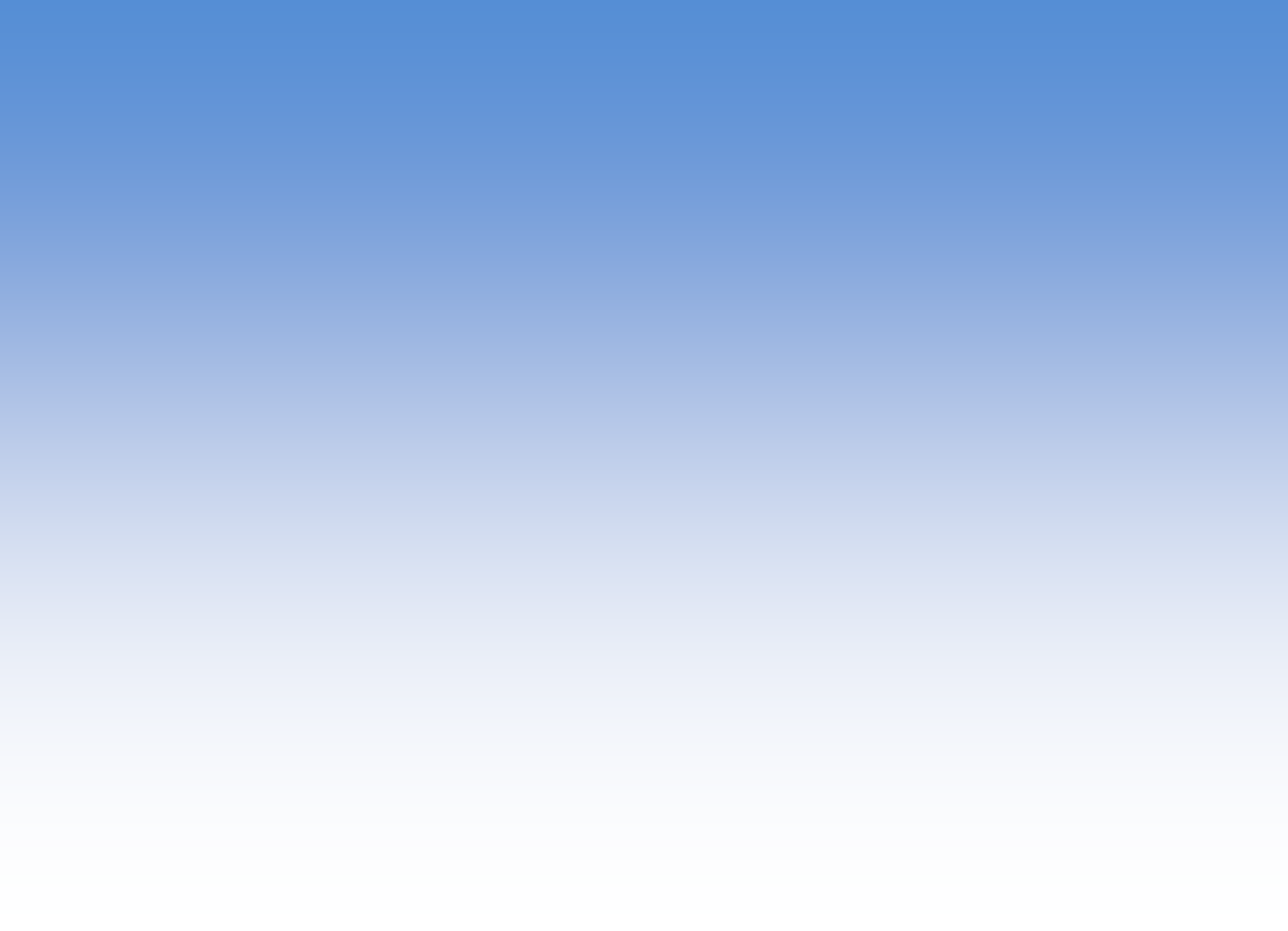 El grupo más numeroso de seres vivos, los hay terrestres, acuáticos  y parásitos.
Cuerpo segmentado en cabeza, tórax y abdomen.
Exoesqueleto de quitina que mudan periódicamente para poder  crecer.
Apéndices articulados: especializados en diferentes funciones.
Antenas: apéndices sensoriales,
Quelíceros: alimentación
Patas marchadoras, el número de patas es el criterio que se utiliza para  clasificarlos.
Simetría bilateral.
Reproducción sexual.
Ovíparos.
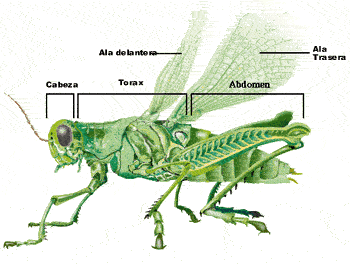 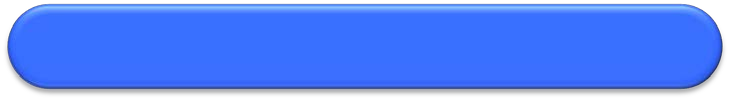 Reino Animal. Artrópodos
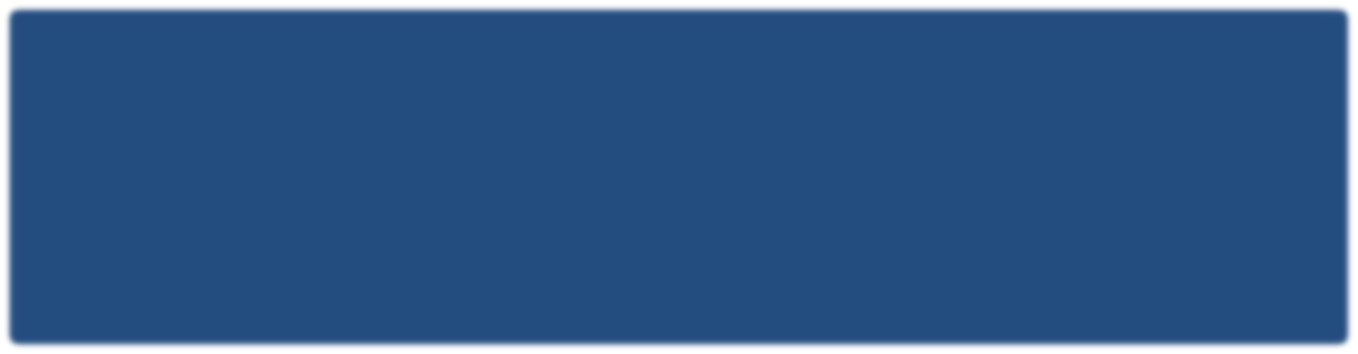 Tenemos 4 clases:  Arácnidos  Crustáceos  Insectos  Miriápodos
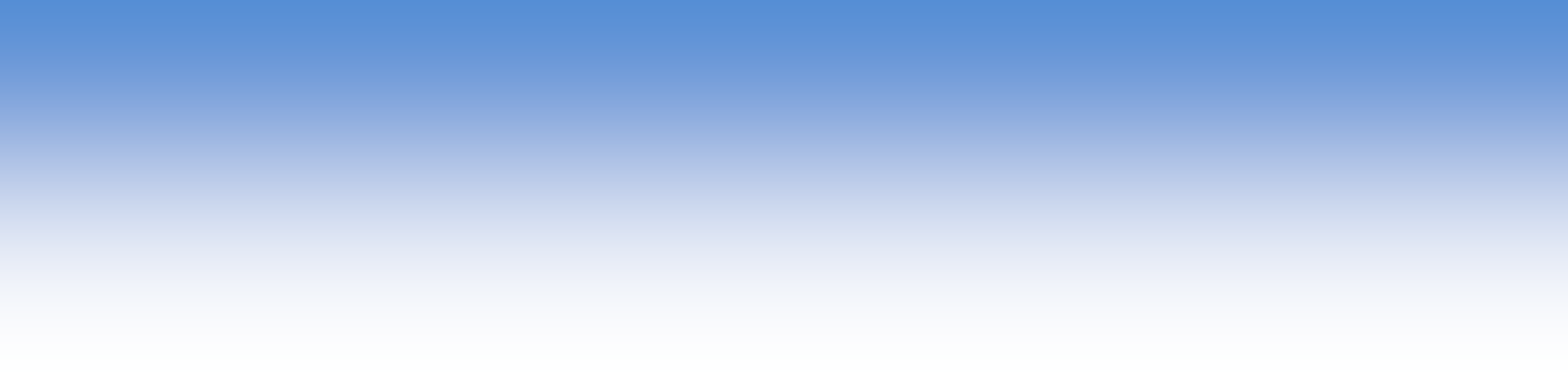 Quelicerados
Crustáceos
Insectos
Miriápodos
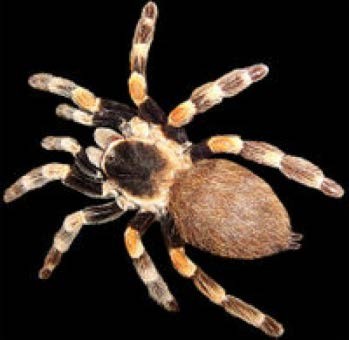 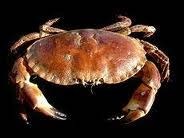 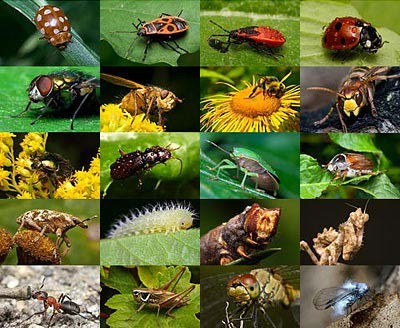 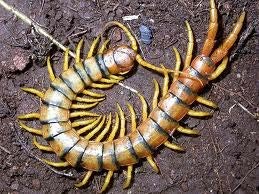 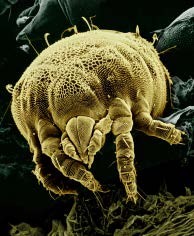 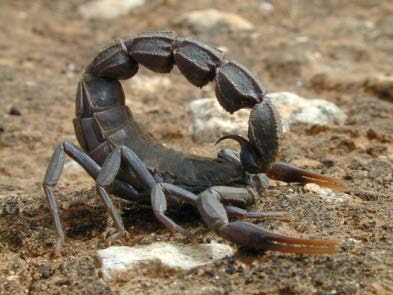 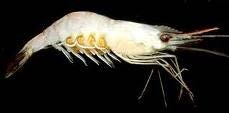 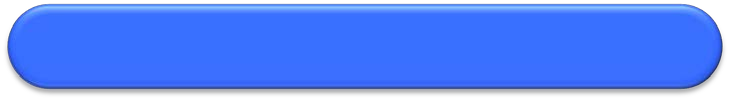 Reino Animal. Equinodermos
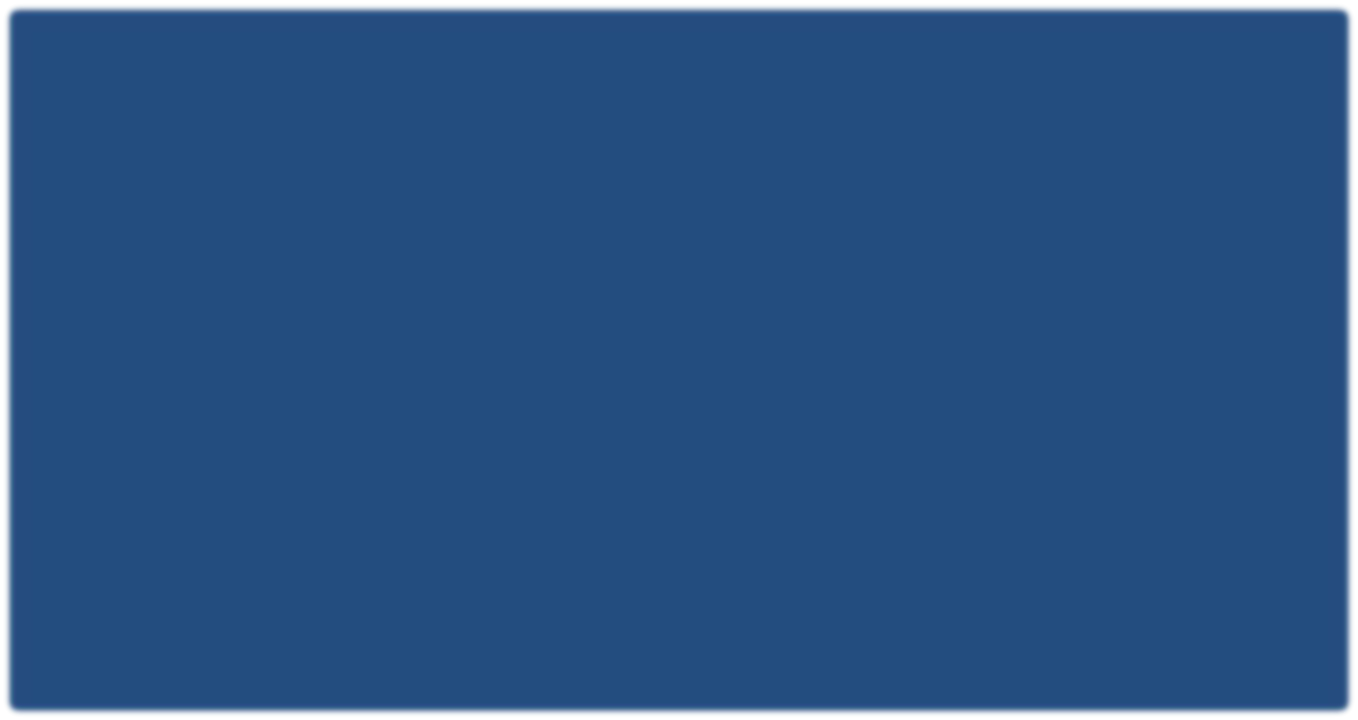 Marinos.
Simetría radial.
Su nombre alude a su exclusivo esqueleto interno formado por  placas calcáreas.
Locomoción mediante un sistema hidrostático denominado sistema  ambulacral. De este sistema le salen los pies ambulacrales.
Además este sistema ambulacral también lo utilizan para la  respiración y para la alimentación.
Son deuteróstomos:
Reproducción sexual.
Ovíparos
Ejemplos: Estrellas, erizos, pepinos de mar
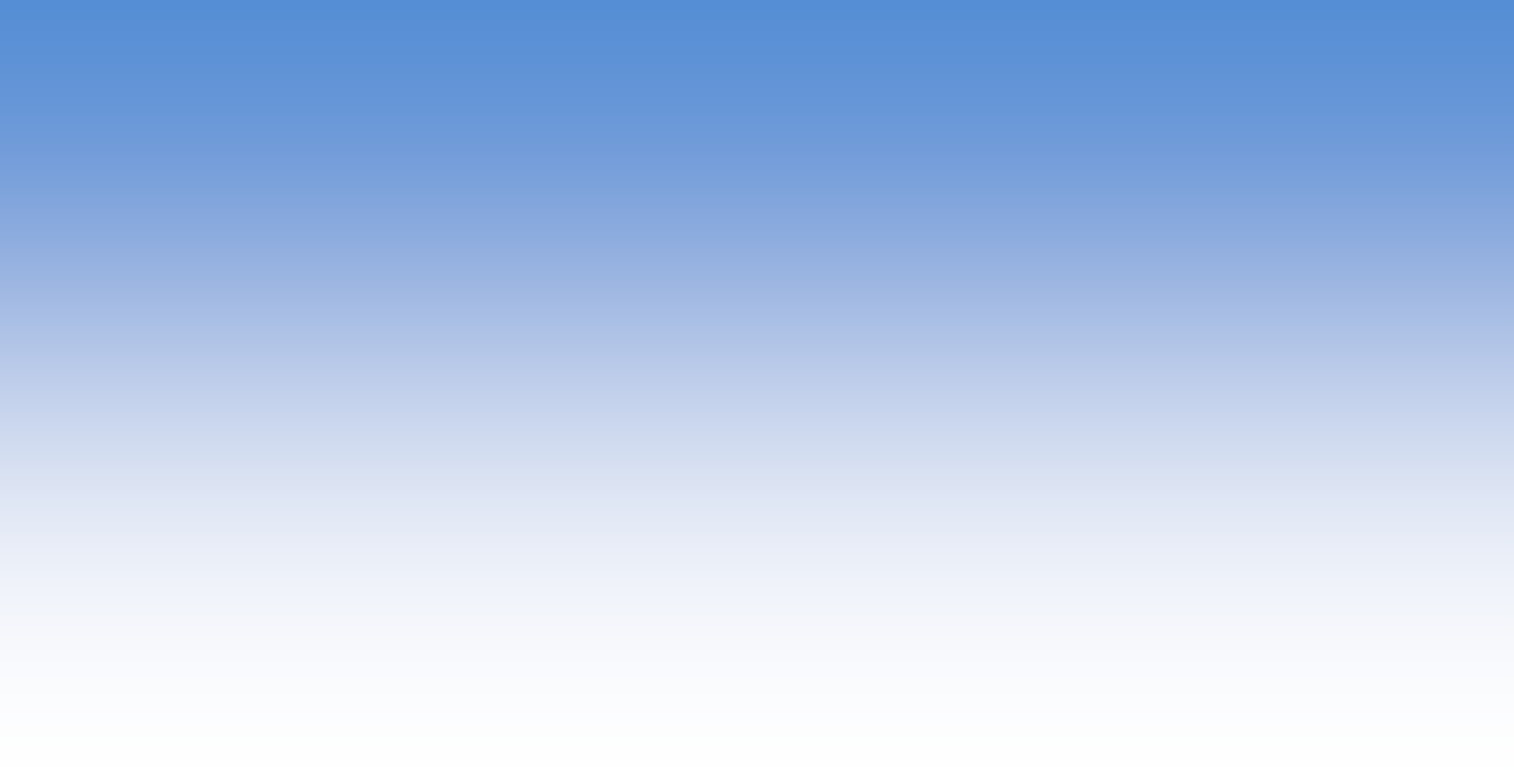 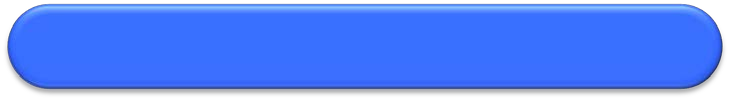 Reino Animal. Equinodermos
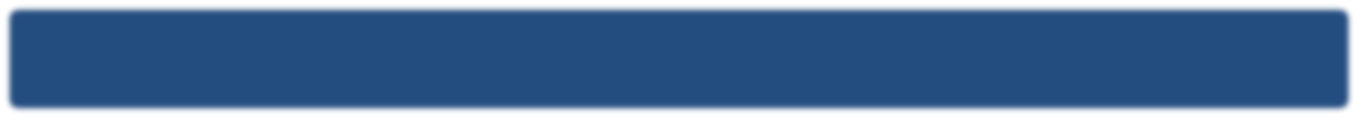 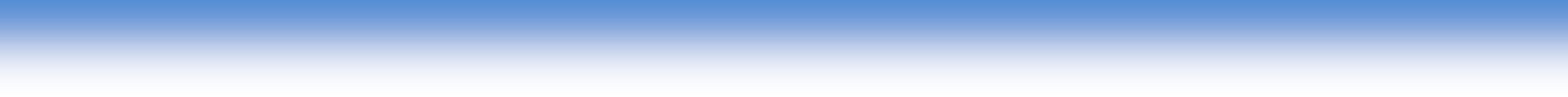 Clasificación:
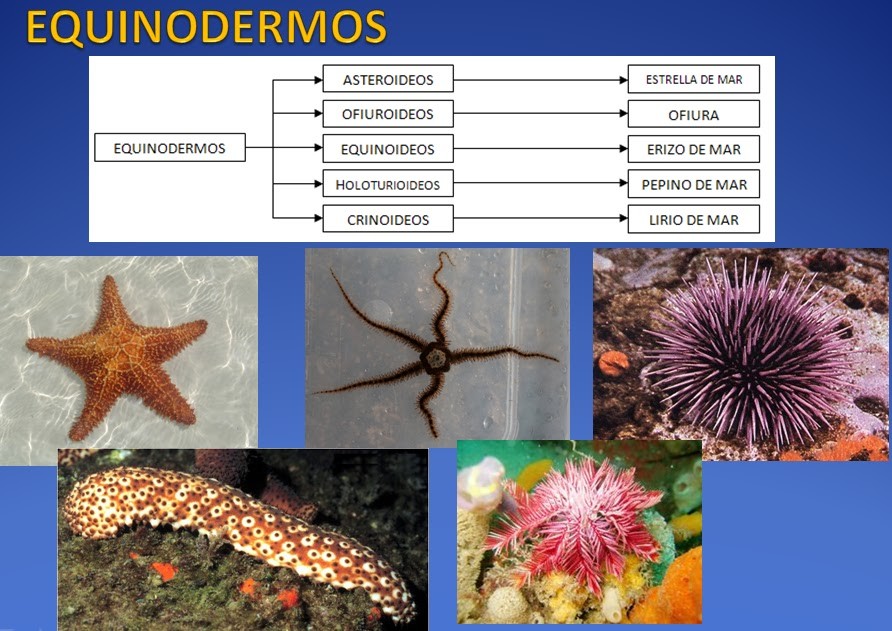 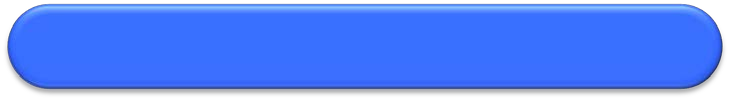 Reino Animal. Cordados
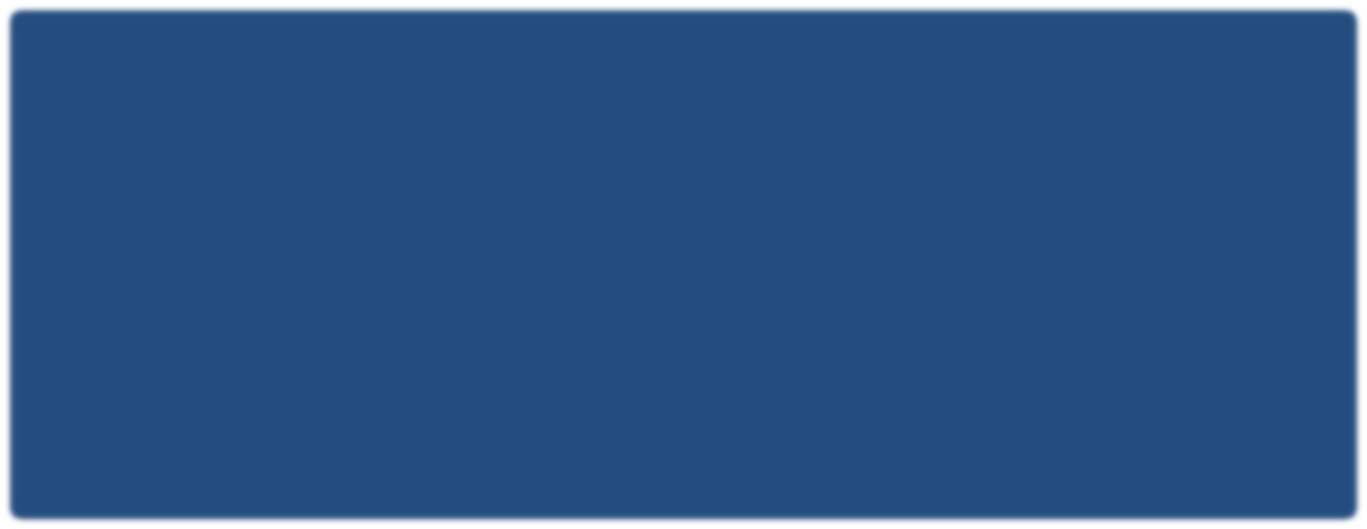 Endoesqueleto de vértebras: permite el crecimiento continuo.
Simetría bilateral.
Cuerpo segmentado
Notocordio (notos: dorso, y chorde: cuerda) presente en alguna  etapa de su vida
es la primera parte del endoesqueleto en aparecer en el embrión
flexible, permite movimientos ondulatorios
eje para la adhesión de músculos
en algunos es persistente, en otros es sustituido por vértebras
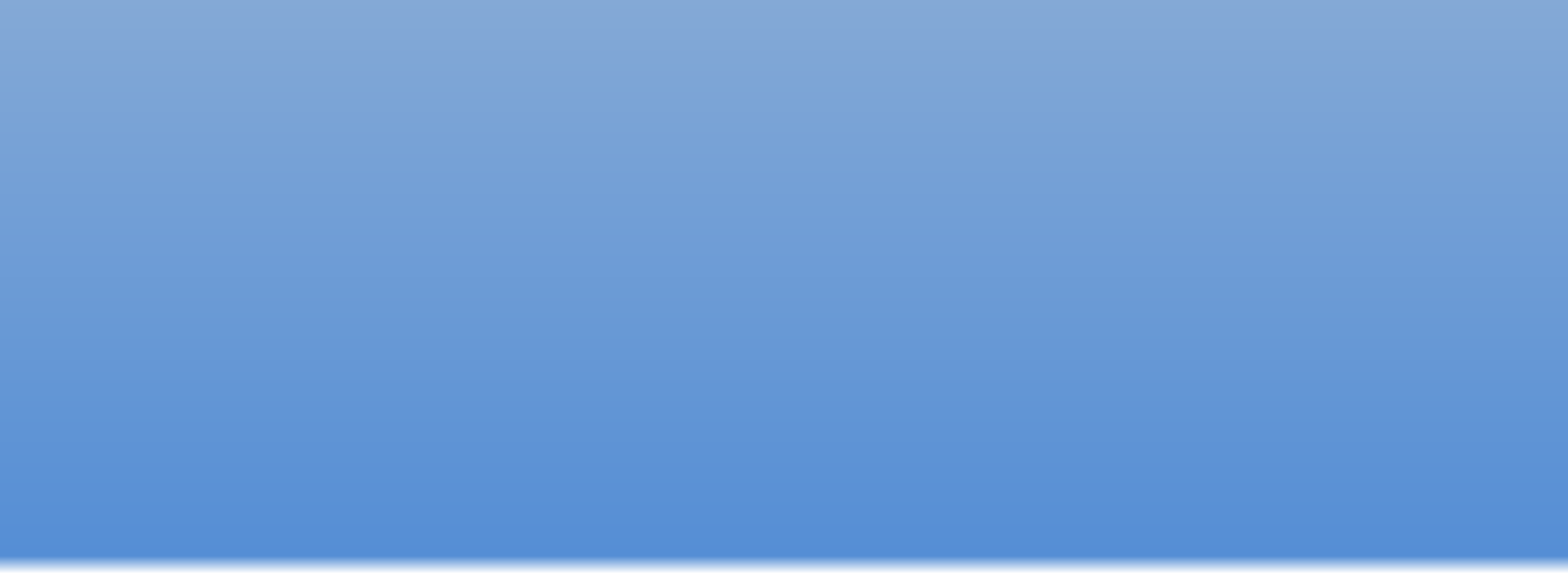 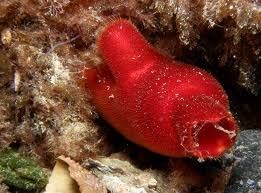 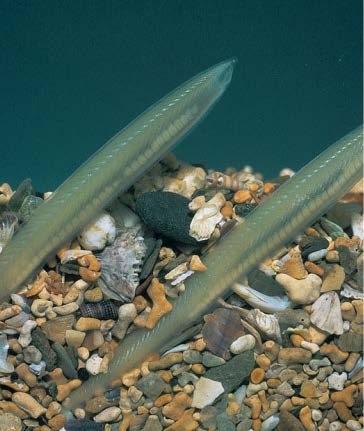 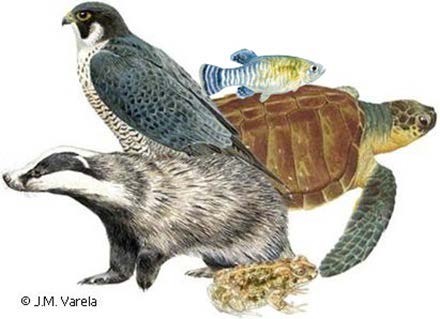 Ascidias
Anfioxus
Vertebrados
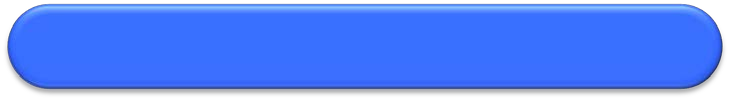 Reino Animal. Cordados
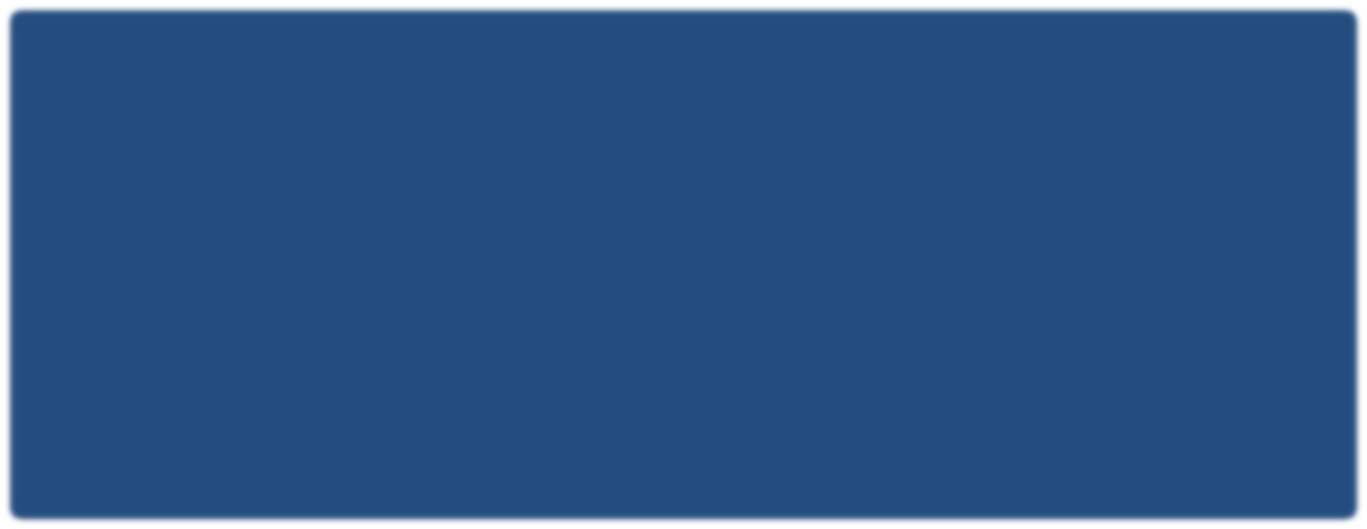 Dentro de los cordados encontramos al grupo de los vertebrados:
Tienen una columna vertebral dorsal que ha sustituido a la  notocorda.
Tenemos 5 clases de vertebrados:  Peces
Anfibios  Reptiles  Aves  Mamíferos
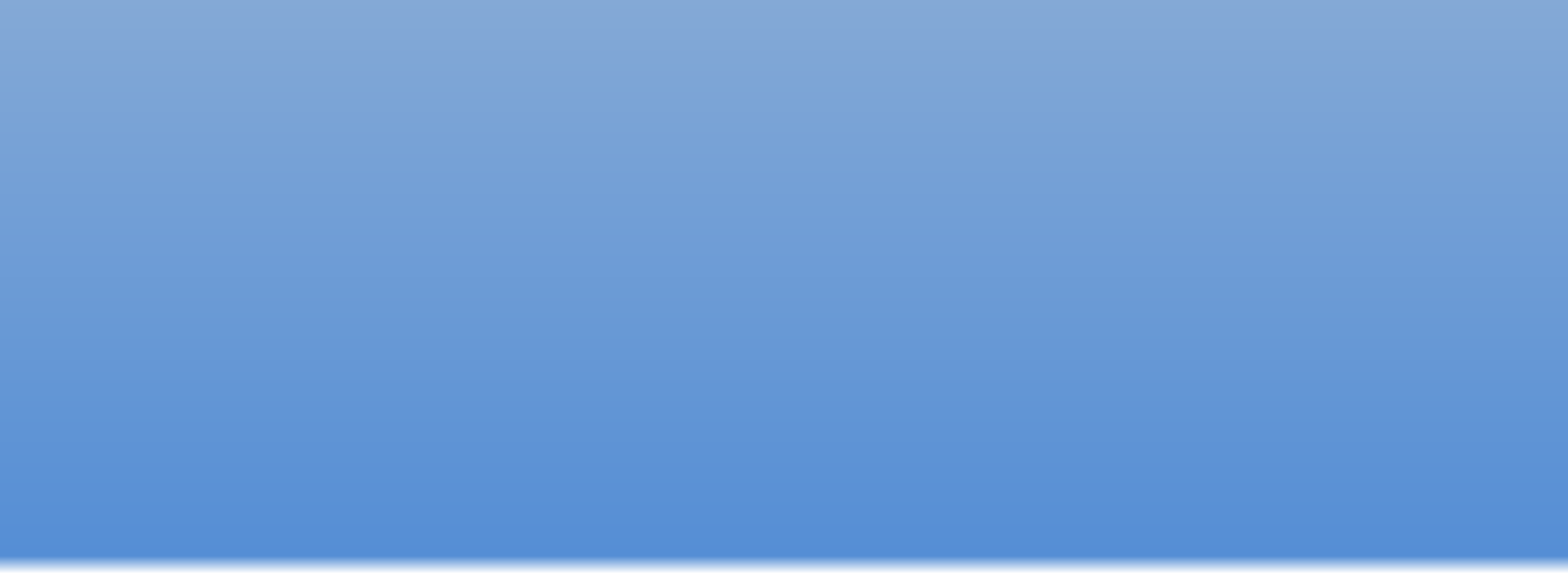 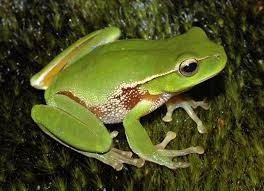 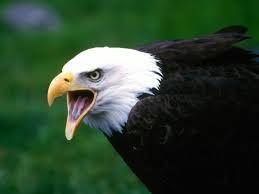 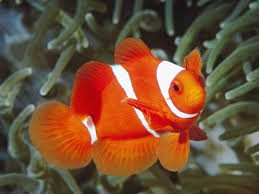 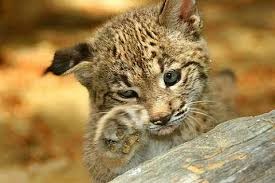 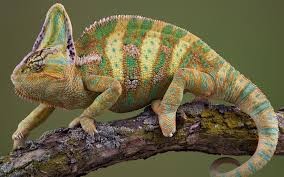 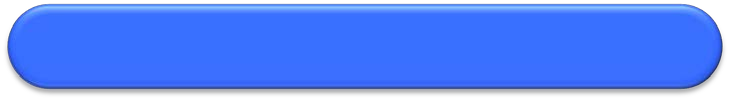 Reino Animal
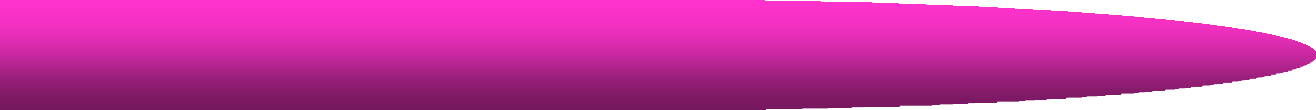 Clase Peces
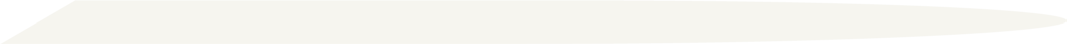 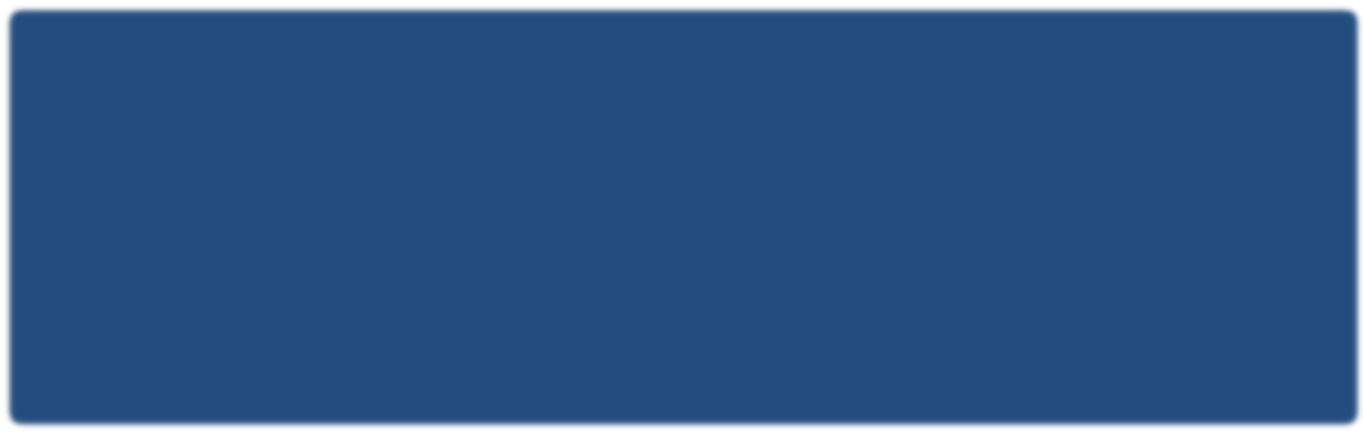 Son vertebrados acuáticos.
Cuerpo recubierto por escamas.
Tienen aletas.
Respiran por branquias.
Temperatura variable.
Ovíparos, se reproducen por huevos.
Esqueleto interno óseo o cartilaginoso.
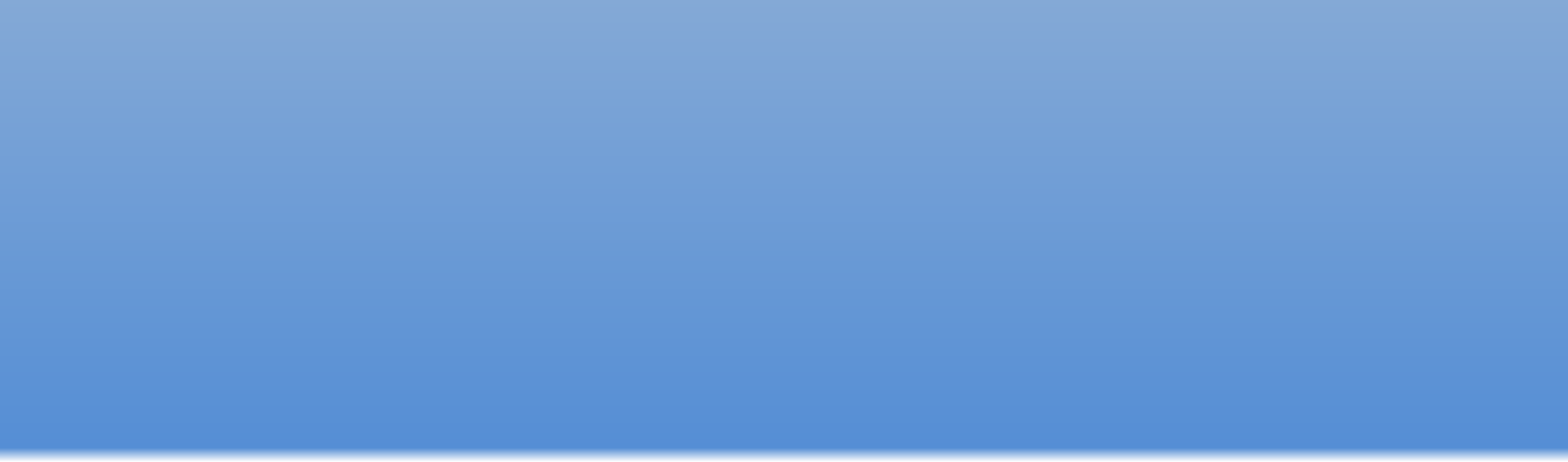 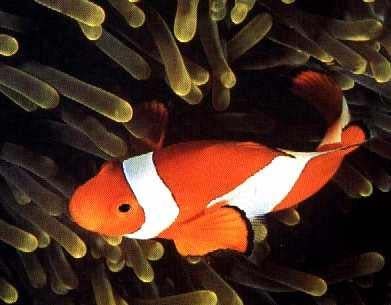 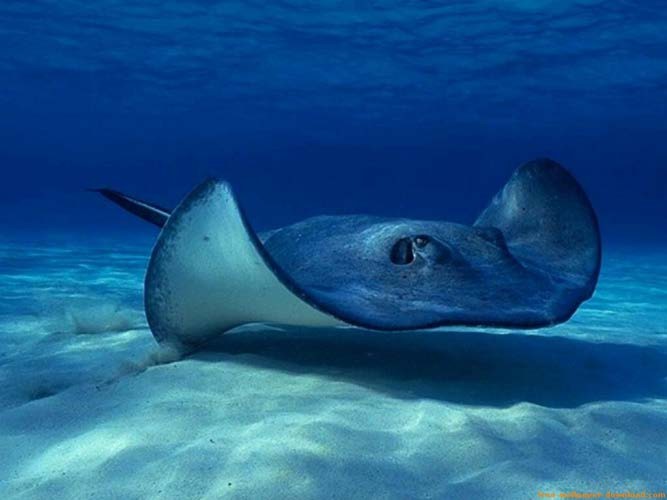 Peces
Peces óseos
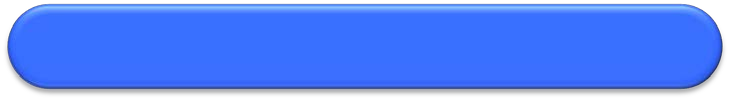 Reino Animal
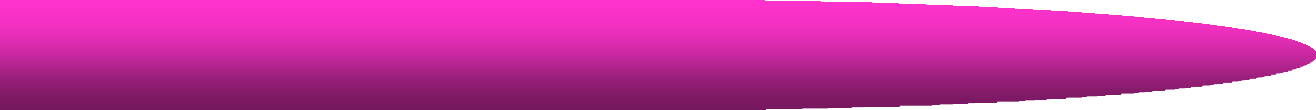 Clase Anfibios
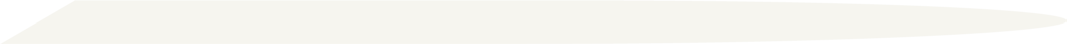 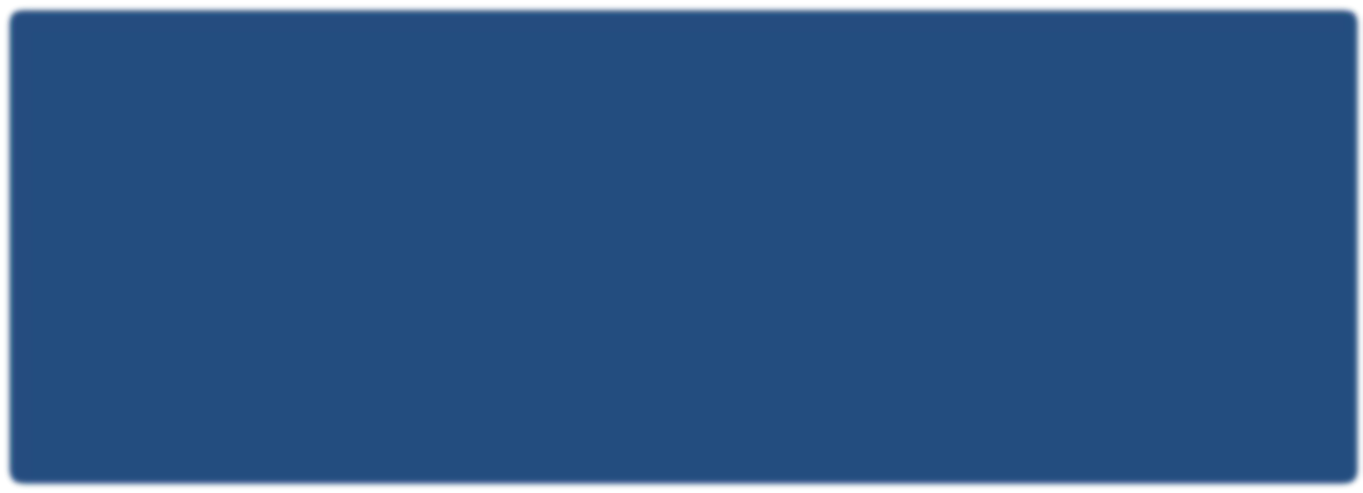 Son vertebrados que pueden vivir en medio terrestre pero húmedos.
Su piel es desnuda y necesita humedad.
Regresan al agua para la reproducción.
Tienen cuatro patas de tipo mano. Tetrápodos
Son ectotermos.
Al principio su respiración es branquial, después pulmonar y  cutánea.
Se reproducen por huevos, normalmente con fecundación externa y  al crecer sufren metamorfosis.
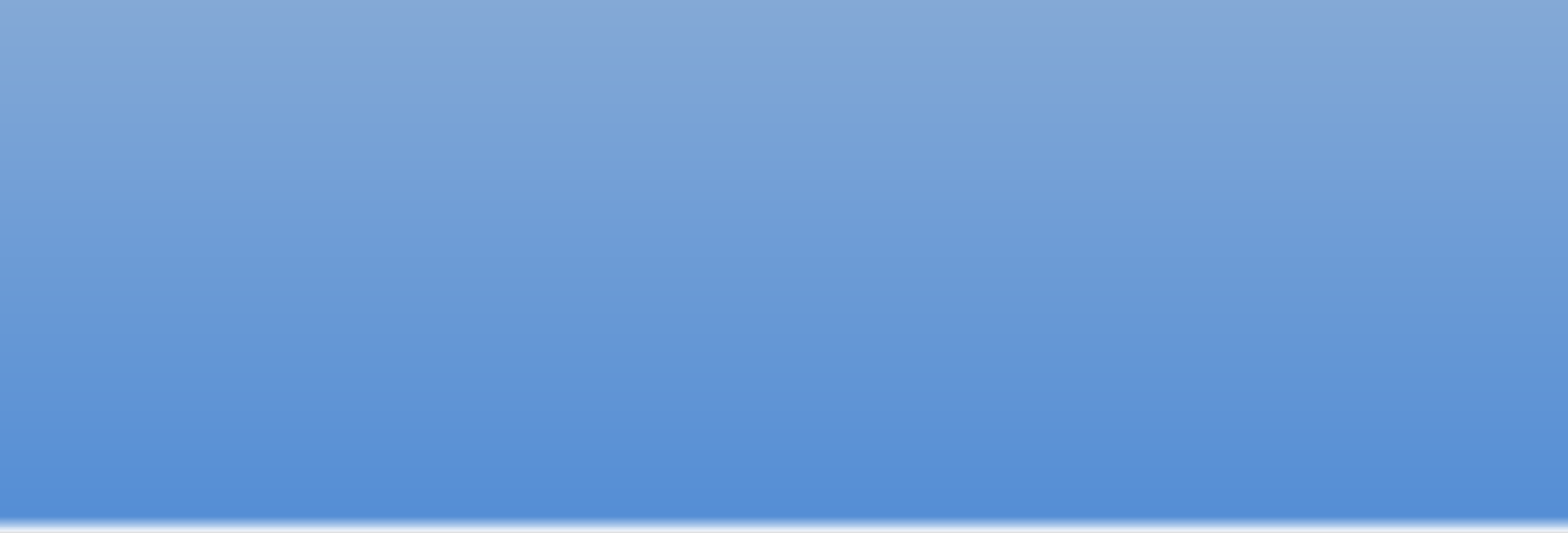 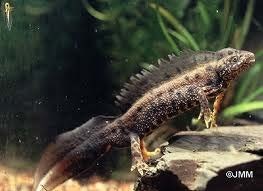 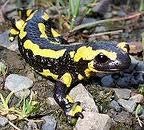 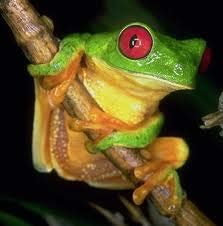 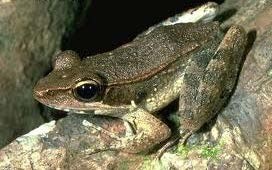 Urodelos
Anuros
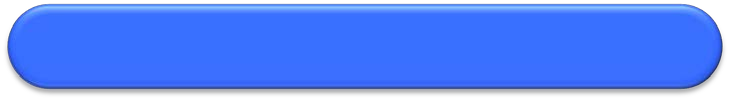 Reino Animal
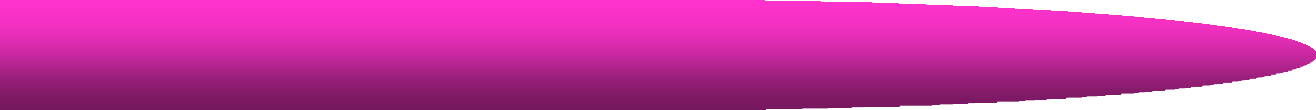 Clase Reptiles

Son vertebrados terrestres.
Tienen extremidades cortas y laterales o carecen de ellas.
Son ectotermos, su temperatura corporal depende exclusivamente  de la temperatura del ambiente en el que se hallan.
Tienen respiración pulmonar.
Se reproducen por huevos, que generalmente no incuban, ya que  tienen fecundación interna.
Tienen amnios: saco lleno de líquido que rodea al embrión.
Tienen la piel cubierta de escamas, escudos o placas córneas.
Los que tienen estas 2 características son: Amniotas
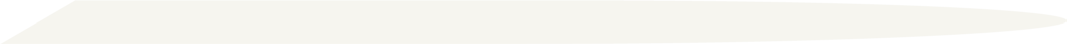 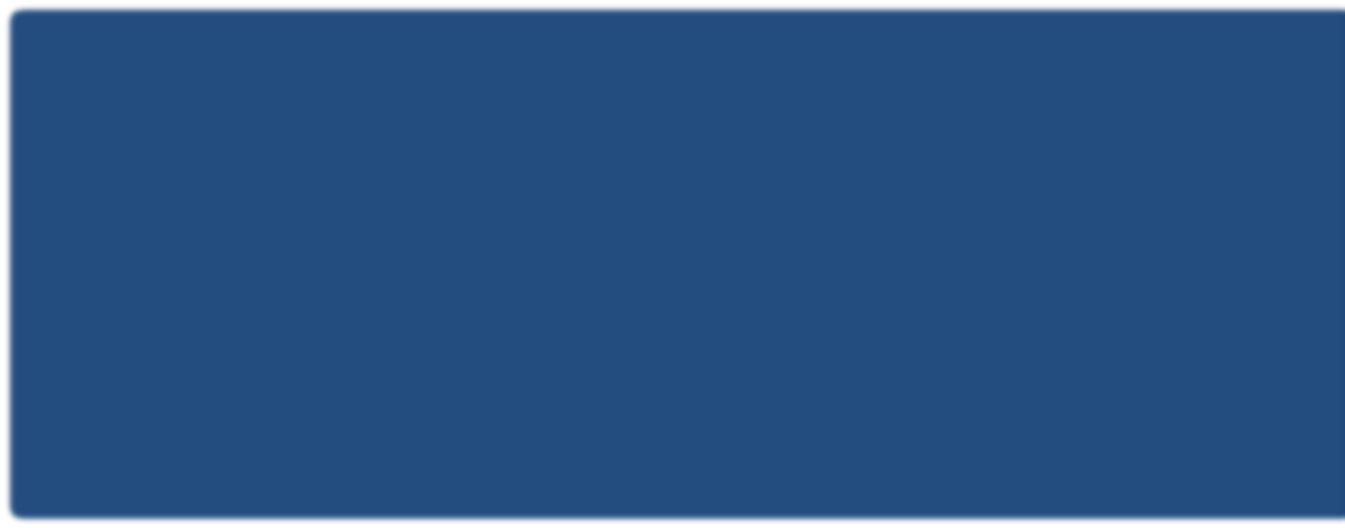 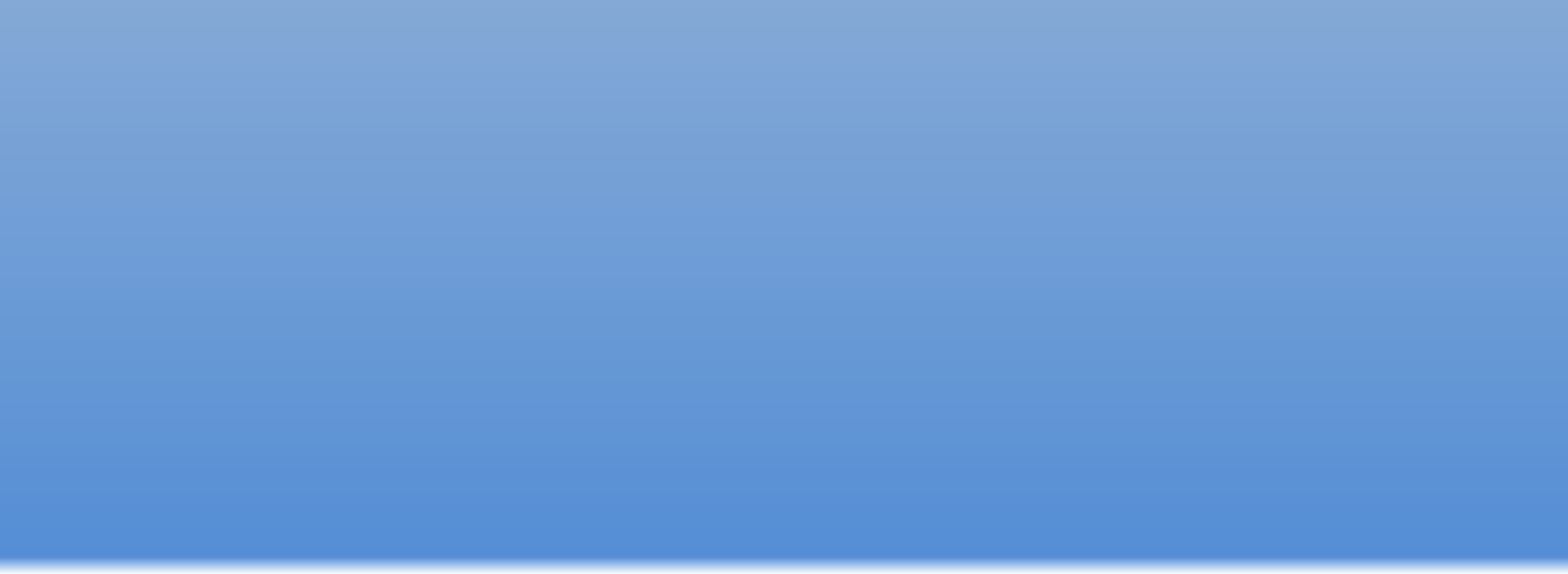 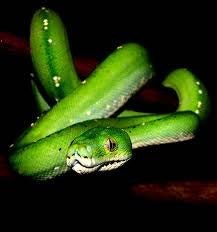 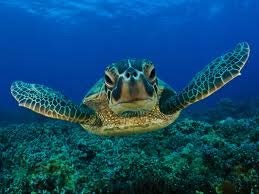 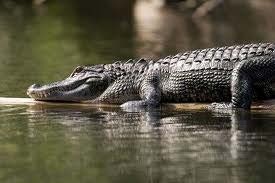 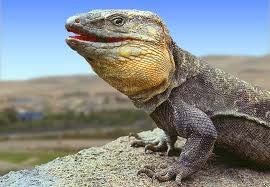 Lagartos
Cocodrilos
Tortugas
Serpientes
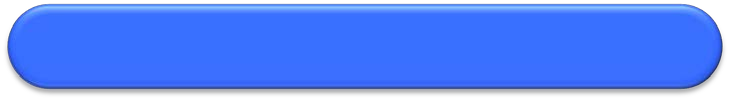 Reino Animal
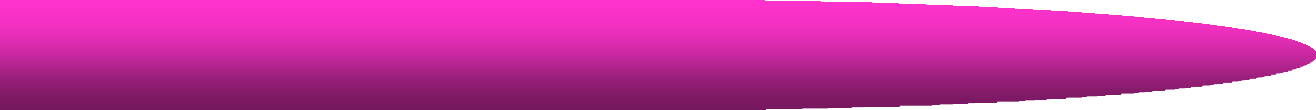 Clase Aves
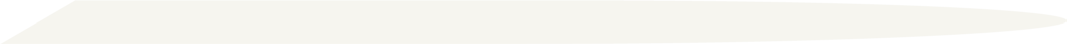 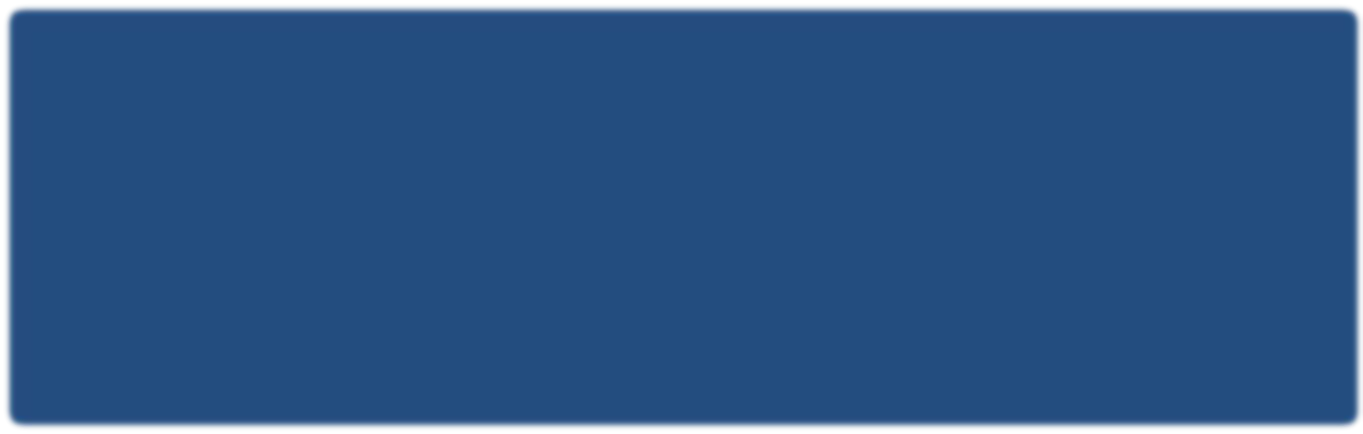 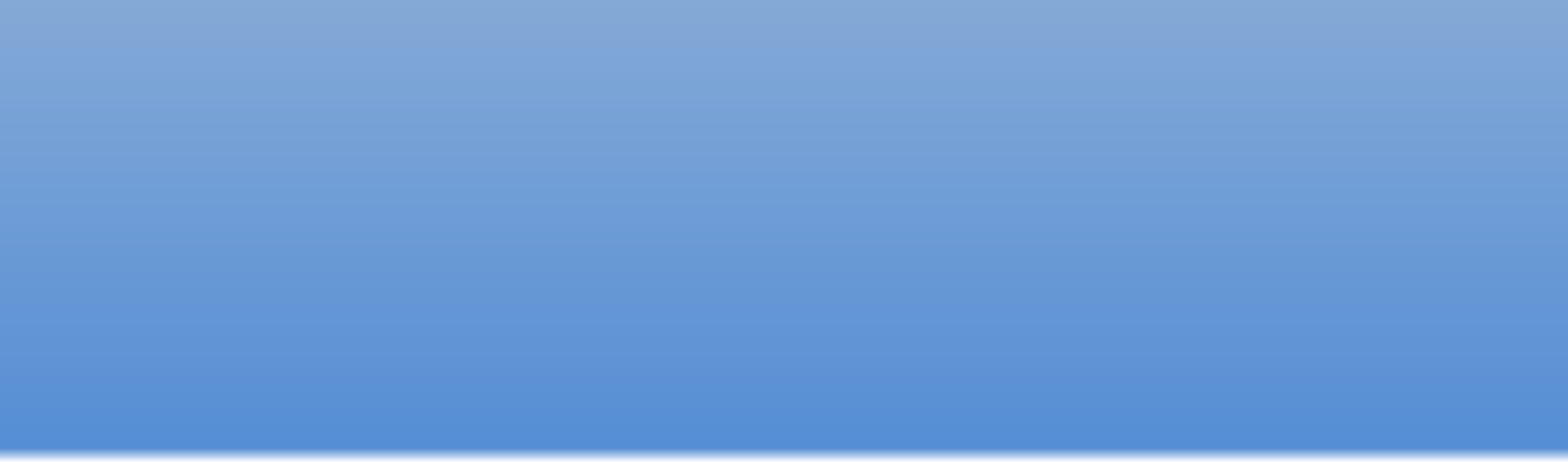 Su cuerpo está cubierto de plumas.
Sus extremidades anteriores son alas.
El esqueleto es muy ligero, porque sus huesos son huecos y pesan  poco.
Genera el calor desde el interior, endotermos.
La temperatura del cuerpo es constante, homeotermos.
Respiran por pulmones.
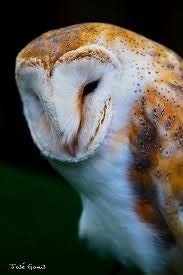 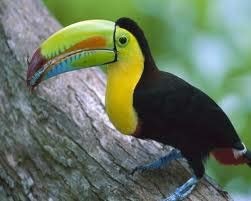 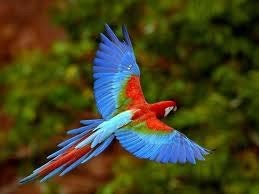 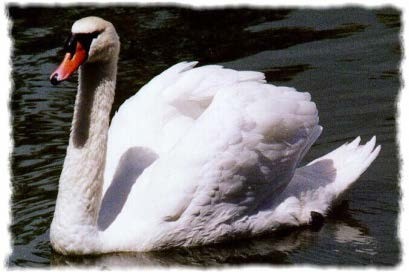 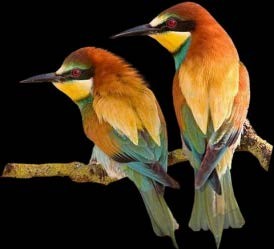 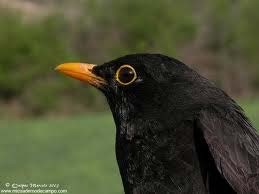 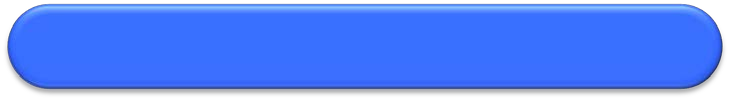 Reino Animal
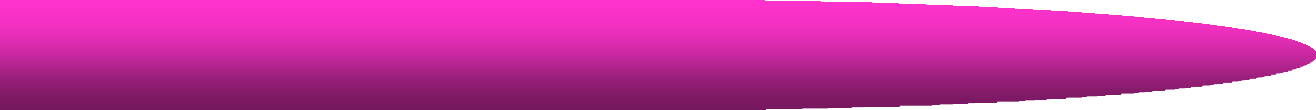 Clase Mamiferos
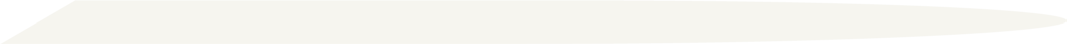 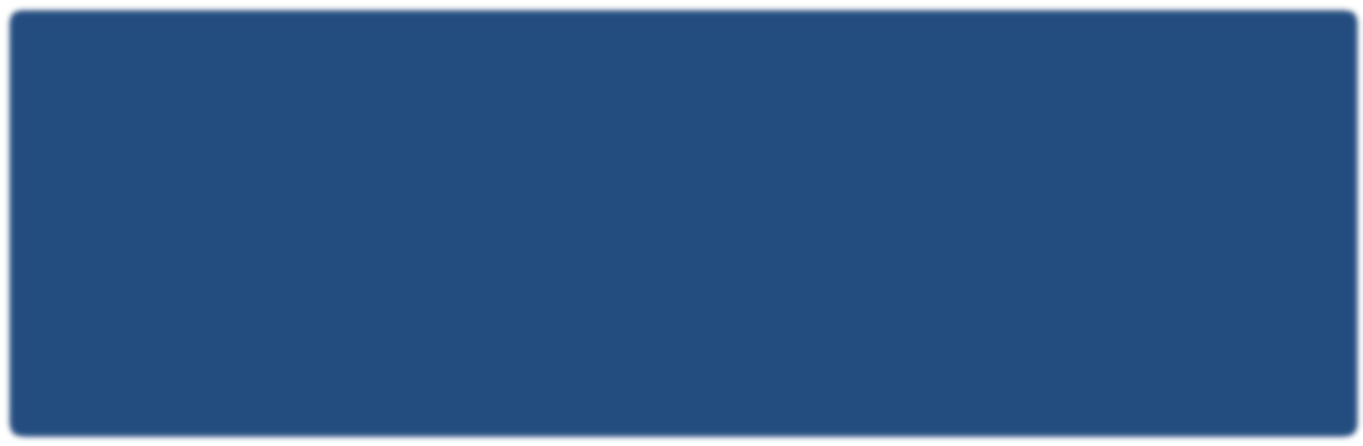 Tienen el cuerpo cubierto de pelo.
Las hembras tienen mamas, que segregan la leche para alimentar a  sus crías.
Tienen temperatura constante, homeotermos.
Son endotermos: generan calor en su inerior.
Respiran por pulmones. Los mamíferos acuáticos tienen que salir a  la superficie del agua para tomar el oxígeno del aire.
La mayoría son vivíparos.
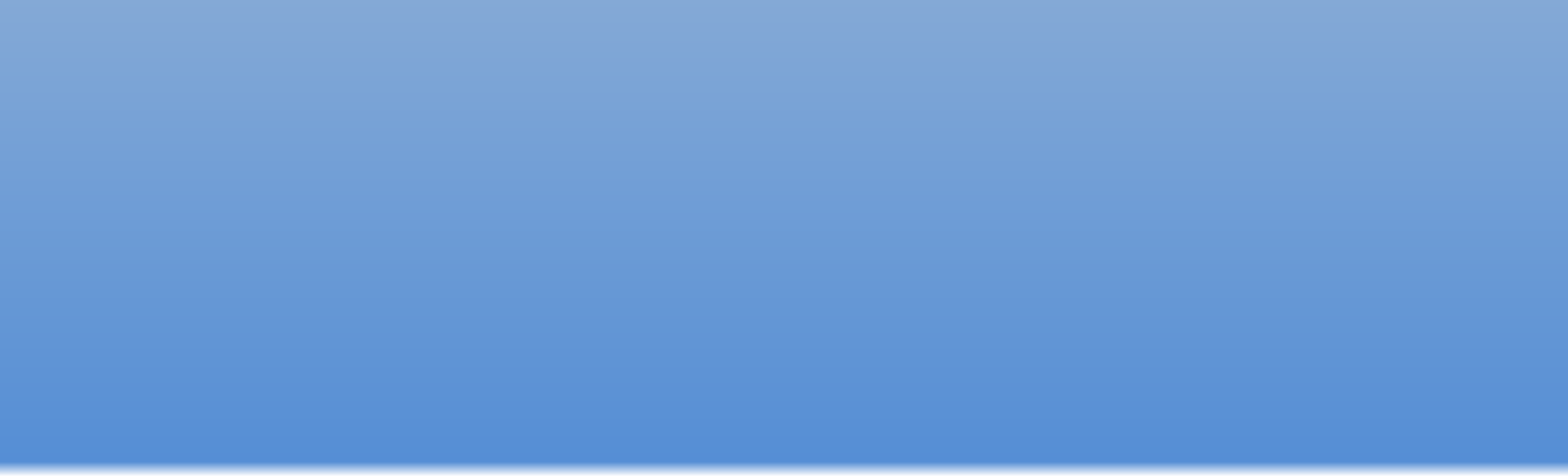 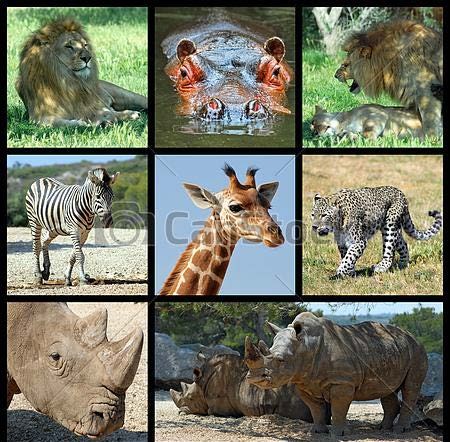 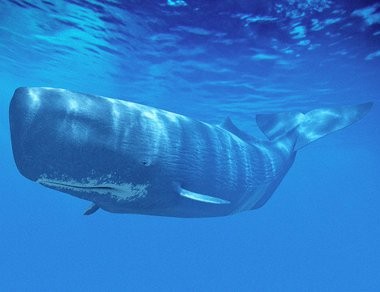 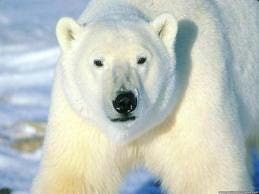